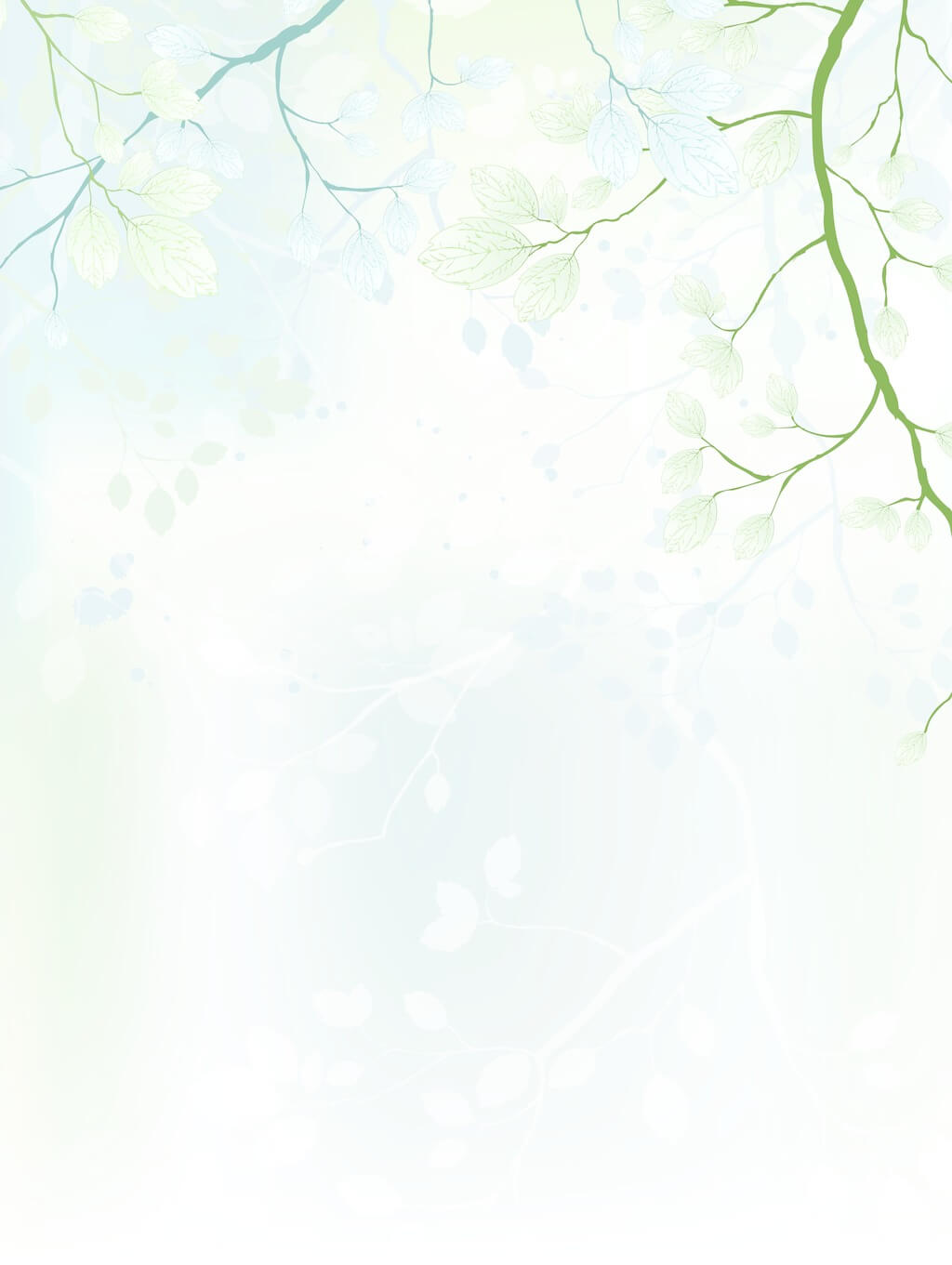 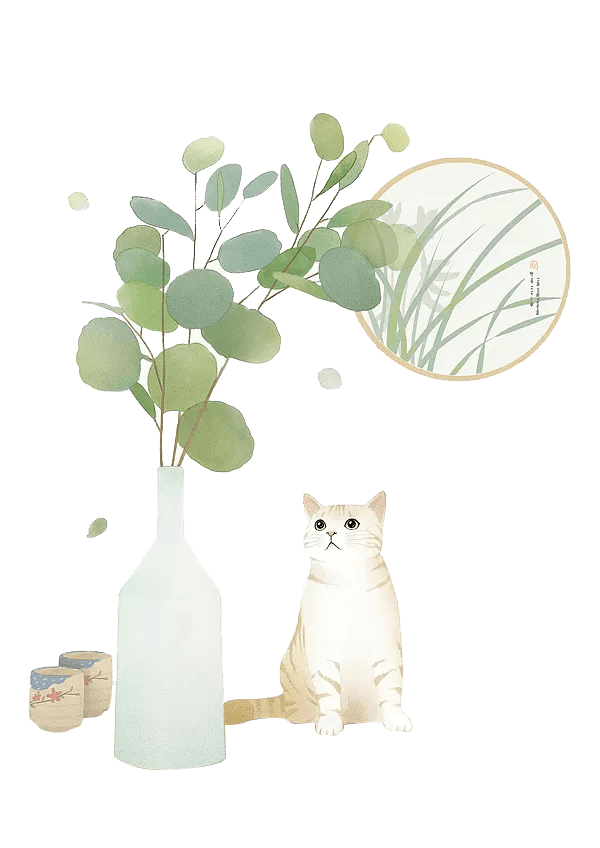 偷
得
浮
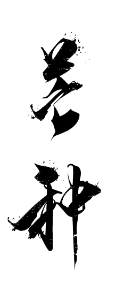 生
乙酉甲申雷雨惊
乘除却贺芒种晴
插秧先插蚤籼稻
少忍数旬蒸米成
半
日
闲
节气
特辑
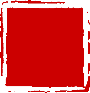 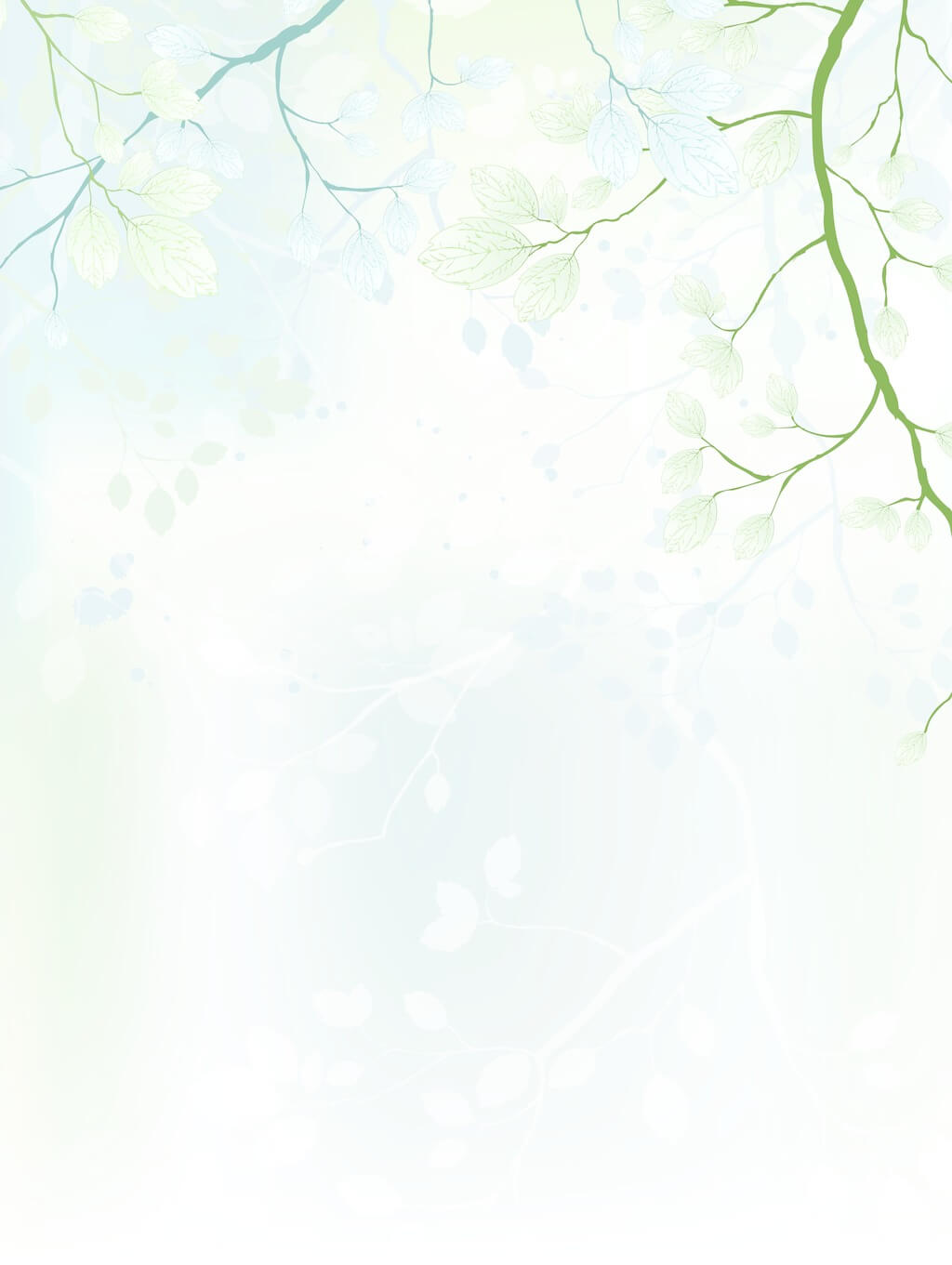 目
录
添加文本信息
添加文本信息
添加文本信息
添加文本信息
01
CONTENTS
填写副标题|填写副标题|填写副标题
填写副标题|填写副标题|填写副标题
填写副标题|填写副标题|填写副标题
填写副标题|填写副标题|填写副标题
02
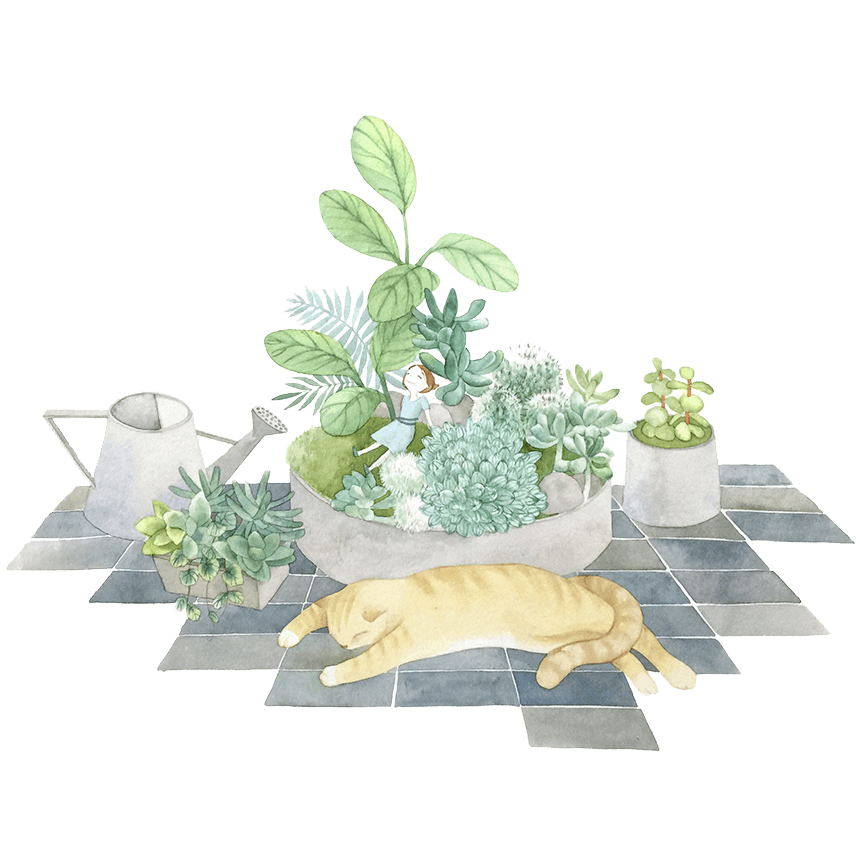 03
04
节气
特辑
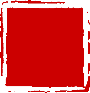 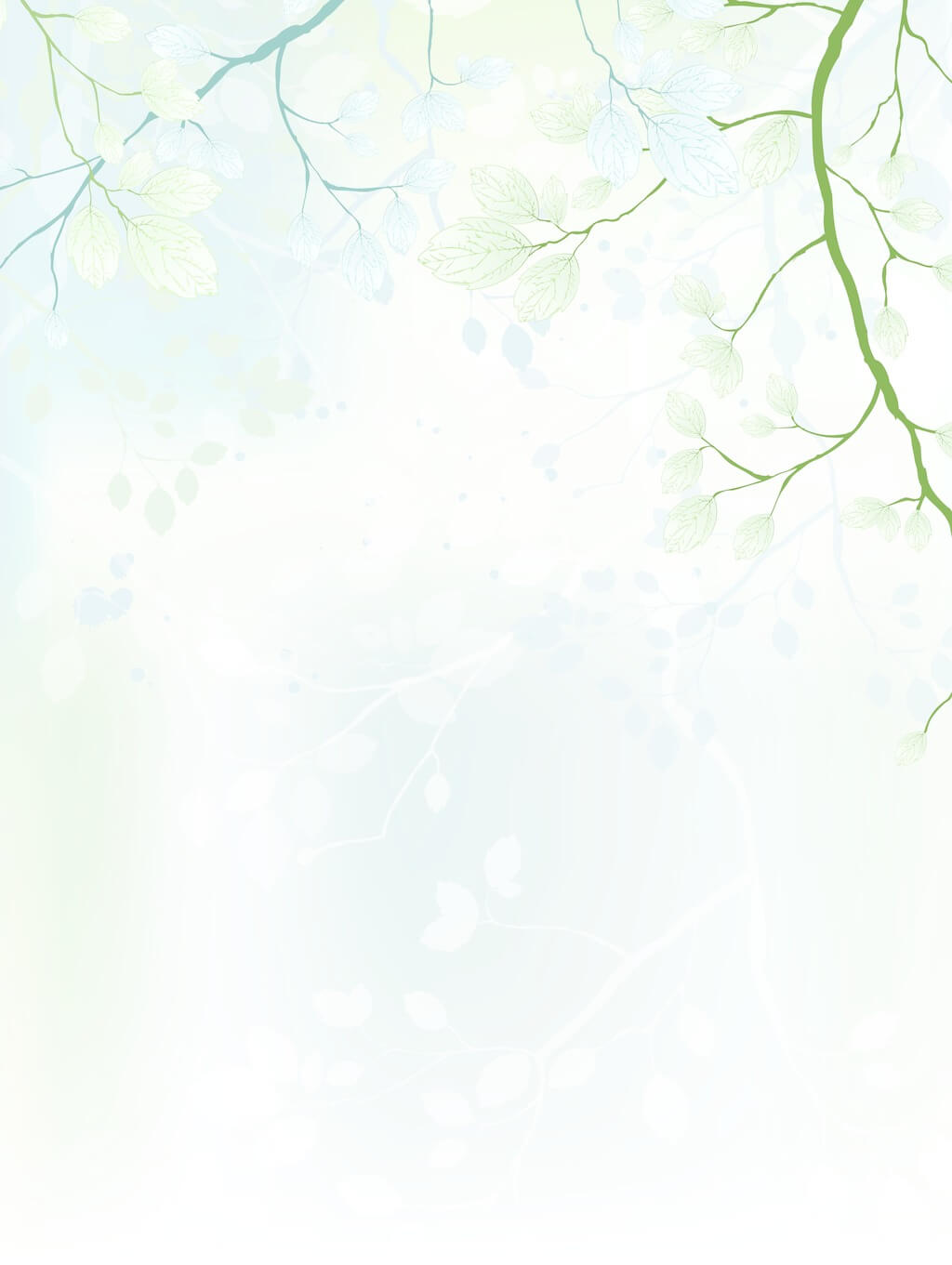 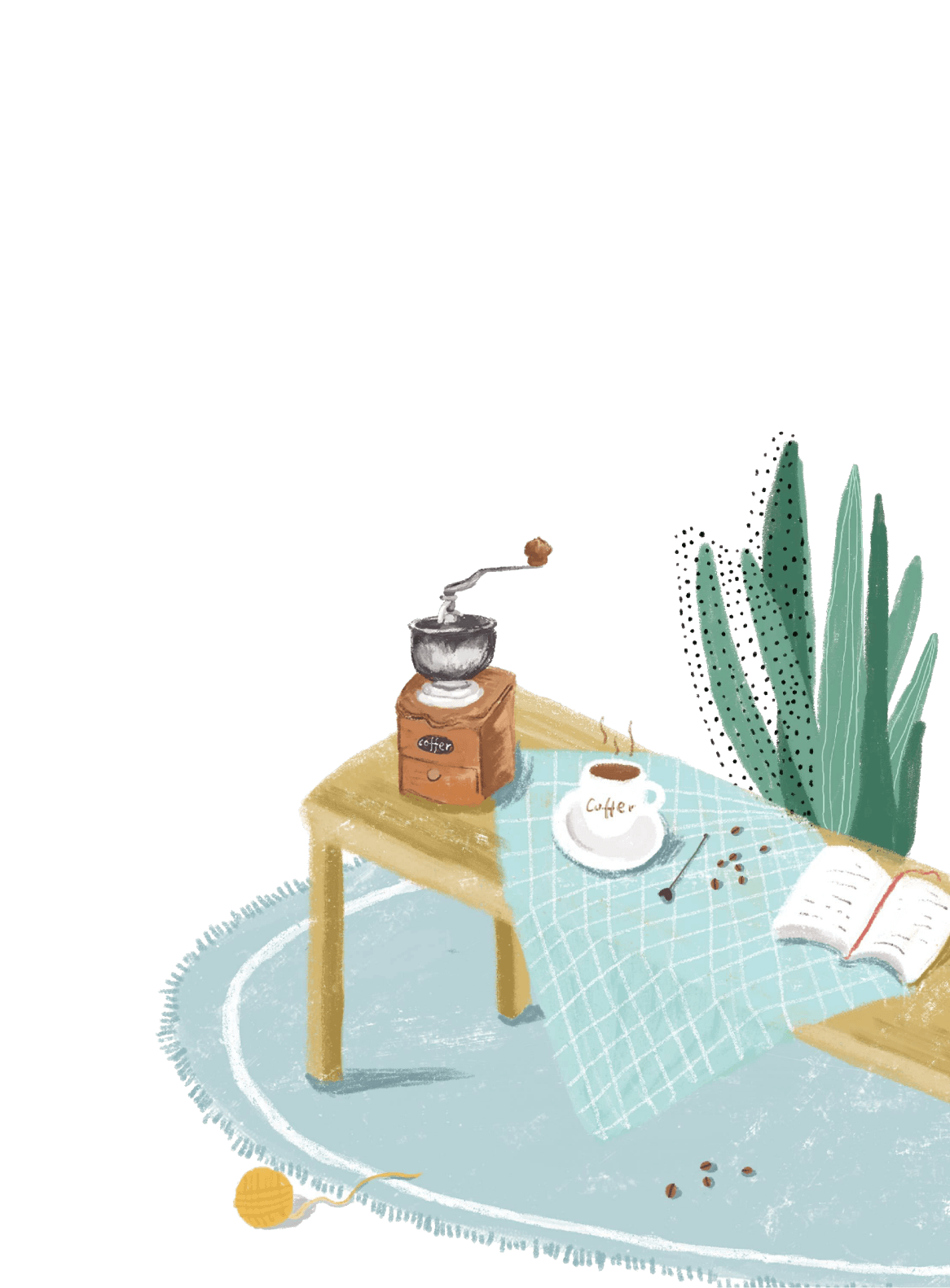 第一章
添加文本信息
点击此处添加文本信息。标题数字等都可以通过点击和重新输入进行更改，顶部“开始”面板中可以对字体、字号、颜色、行距等进行修改。建议正文14号字，1.3倍字间距。
节气
特辑
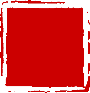 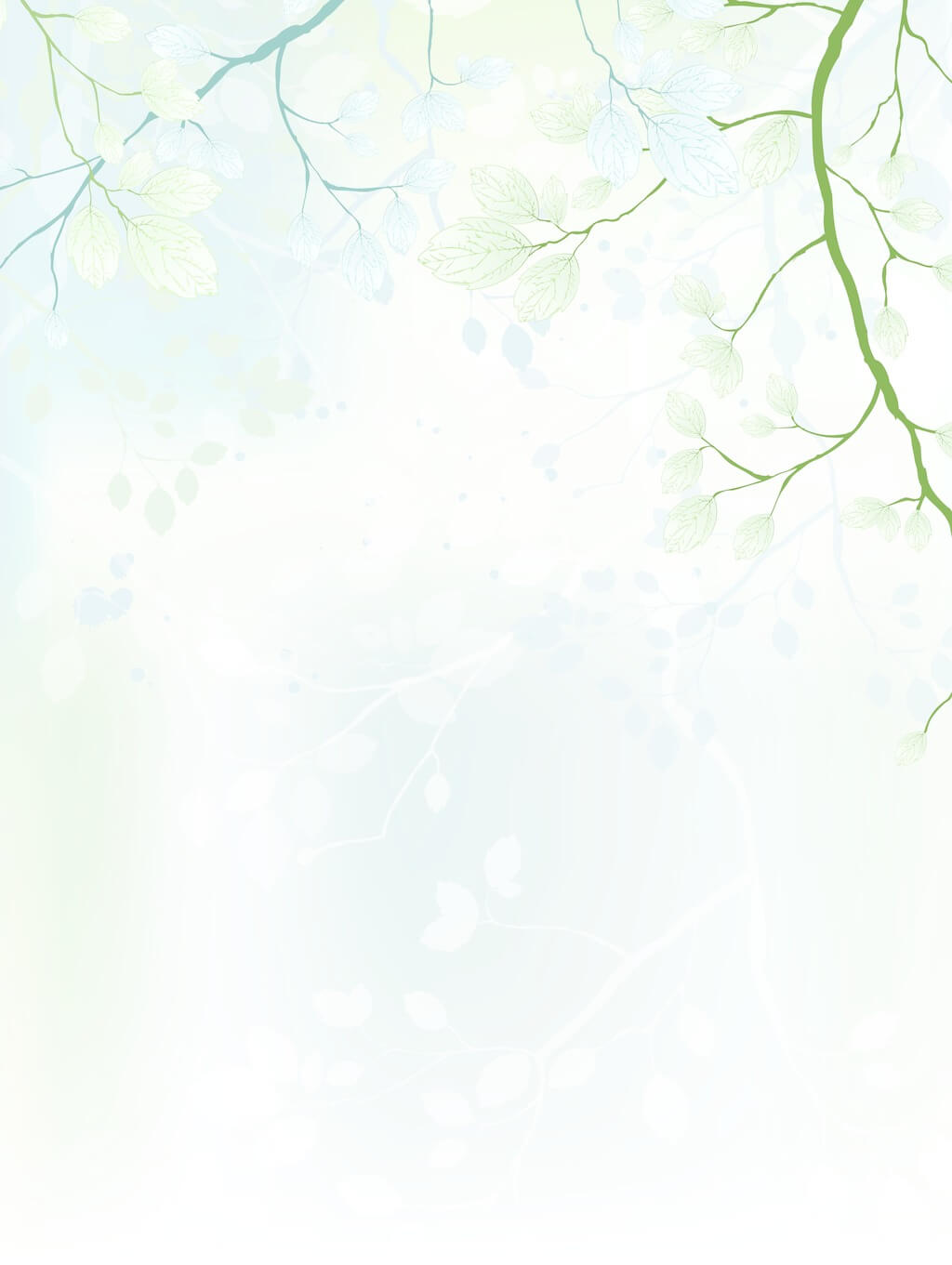 添加文本信息
01
填写副标题
添加文本信息
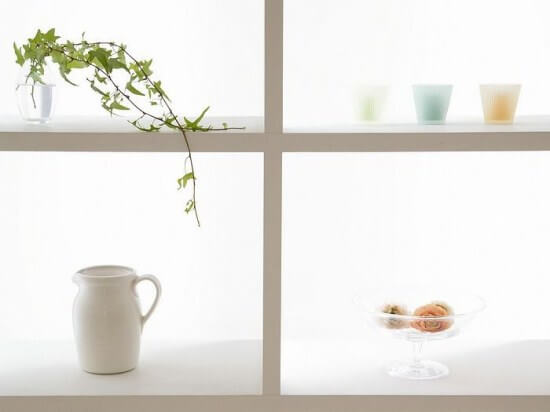 标题数字等都可以通过点击和重新输入进行更改。建议正文14号字，1.3倍字间距。
标题数字等都可以通过点击和重新输入进行更改。建议正文14号字，1.3倍字间距。
标题数字等都可以通过点击和重新输入进行更改。建议正文14号字，1.3倍字间距。
节气
特辑
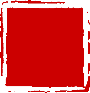 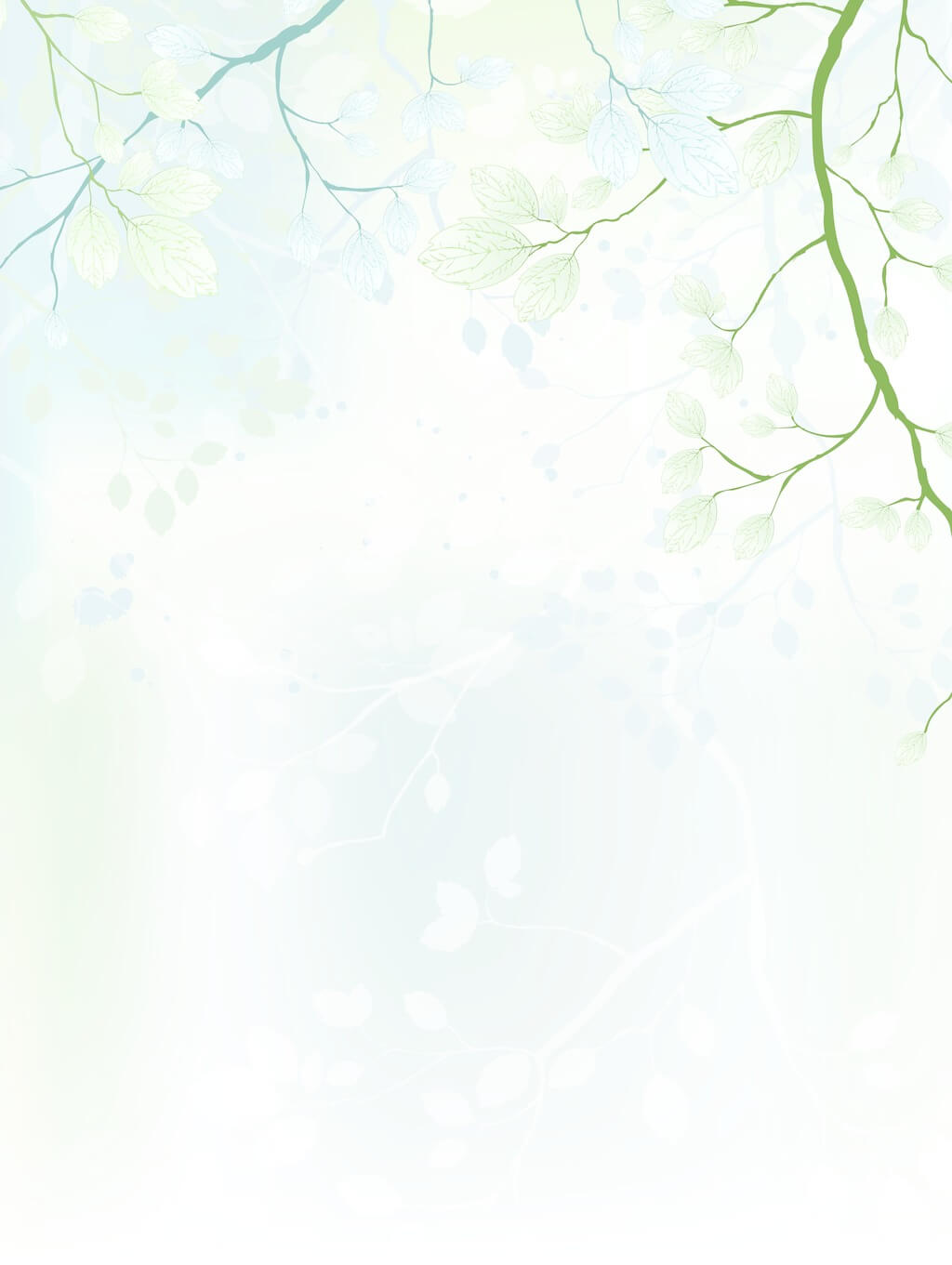 添加文本信息
01
填写副标题
添加文本信息
添加文本信息
添加文本信息
添加文本信息
标题数字等都可以通过点击和重新输入进行更改。建议正文14号字，1.3倍字间距。
标题数字等都可以通过点击和重新输入进行更改。建议正文14号字，1.3倍字间距。
标题数字等都可以通过点击和重新输入进行更改。建议正文14号字，1.3倍字间距。
标题数字等都可以通过点击和重新输入进行更改。建议正文14号字，1.3倍字间距。
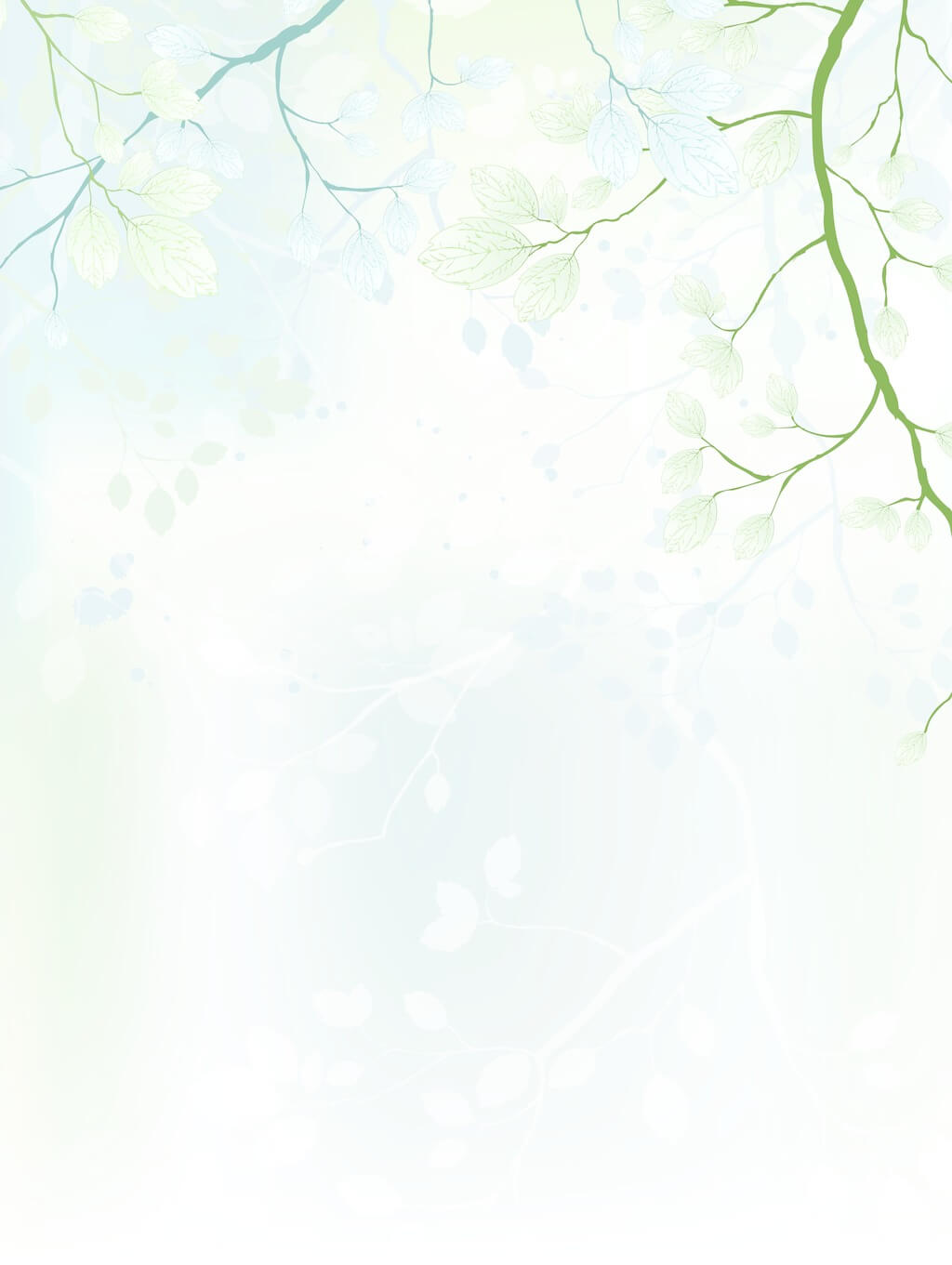 添加文本信息
01
填写副标题
添加文本信息
点击此处添加文本信息。标题数字等都可以通过点击和重新输入进行更改，顶部“开始”面板中可以对字体、字号、颜色、行距等进行修改。建议正文14号字，1.3倍字间距
添加文本信息
标题数字等都可以通过点击和重新输入进行更改。建议正文14号字，1.3倍字间距。
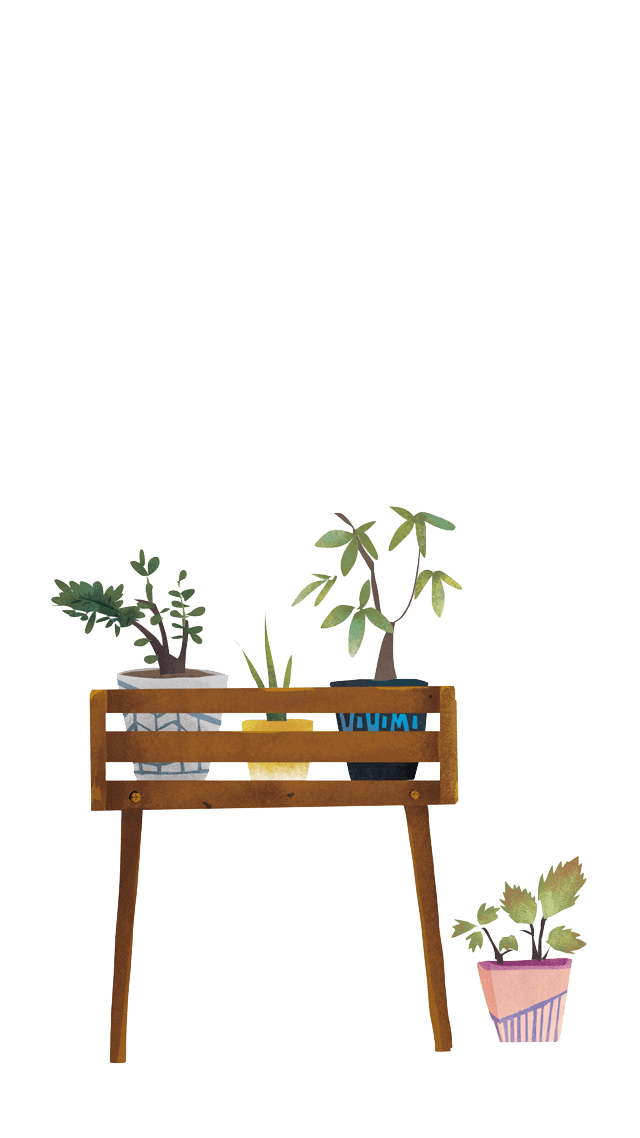 添加文本信息
标题数字等都可以通过点击和重新输入进行更改。建议正文14号字，1.3倍字间距。
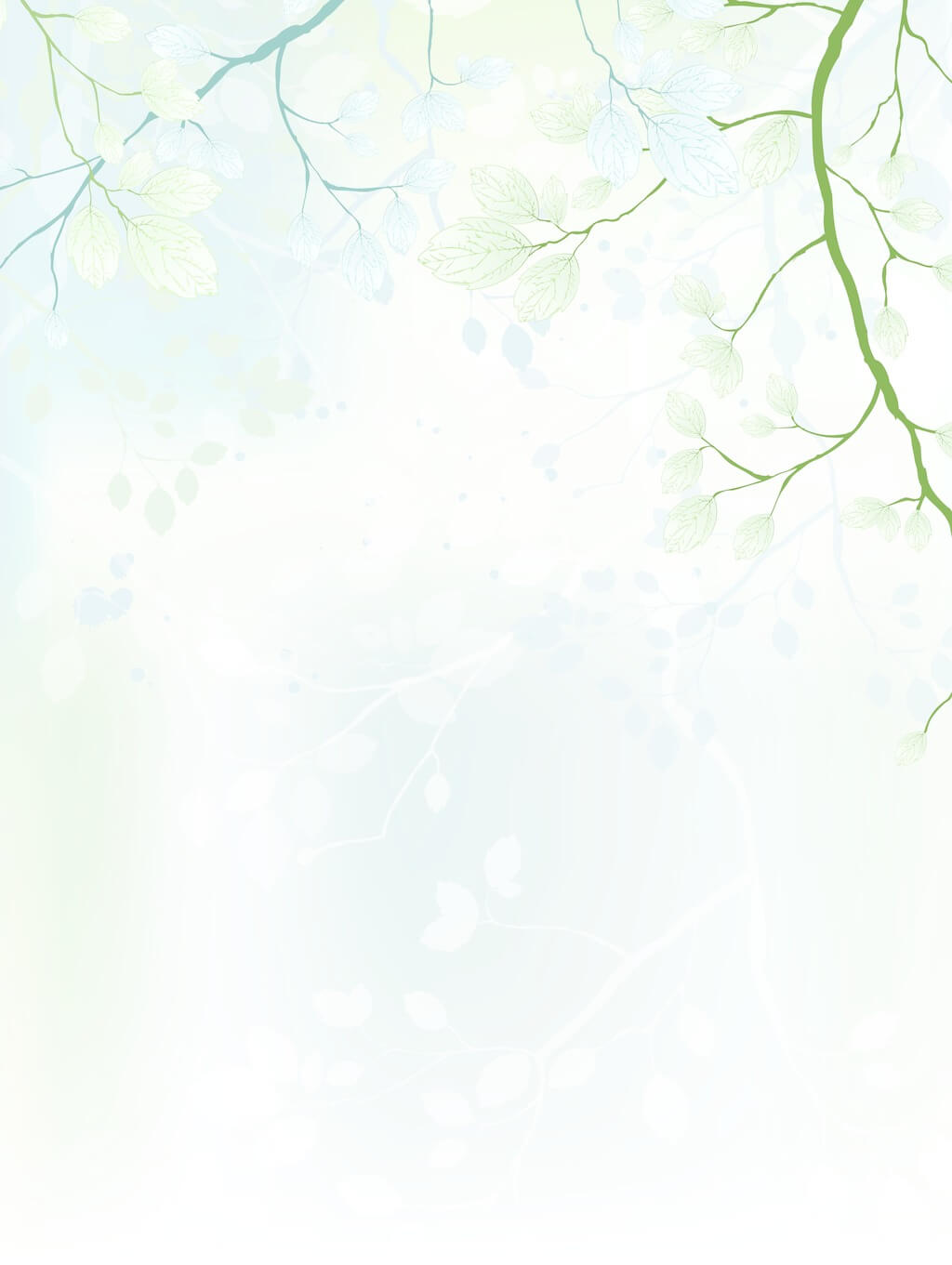 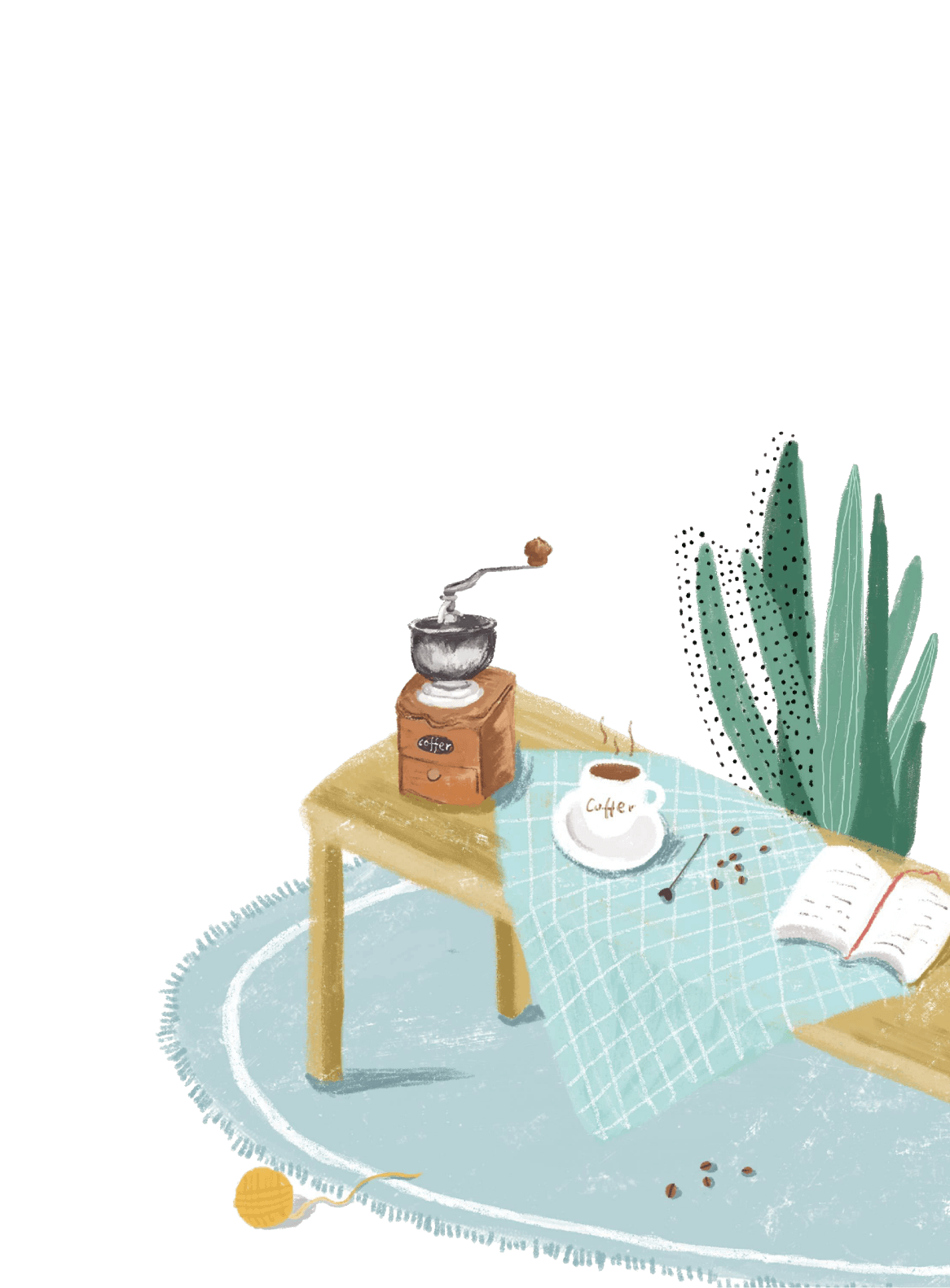 第二章
添加文本信息
点击此处添加文本信息。标题数字等都可以通过点击和重新输入进行更改，顶部“开始”面板中可以对字体、字号、颜色、行距等进行修改。建议正文14号字，1.3倍字间距。
节气
特辑
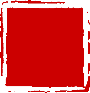 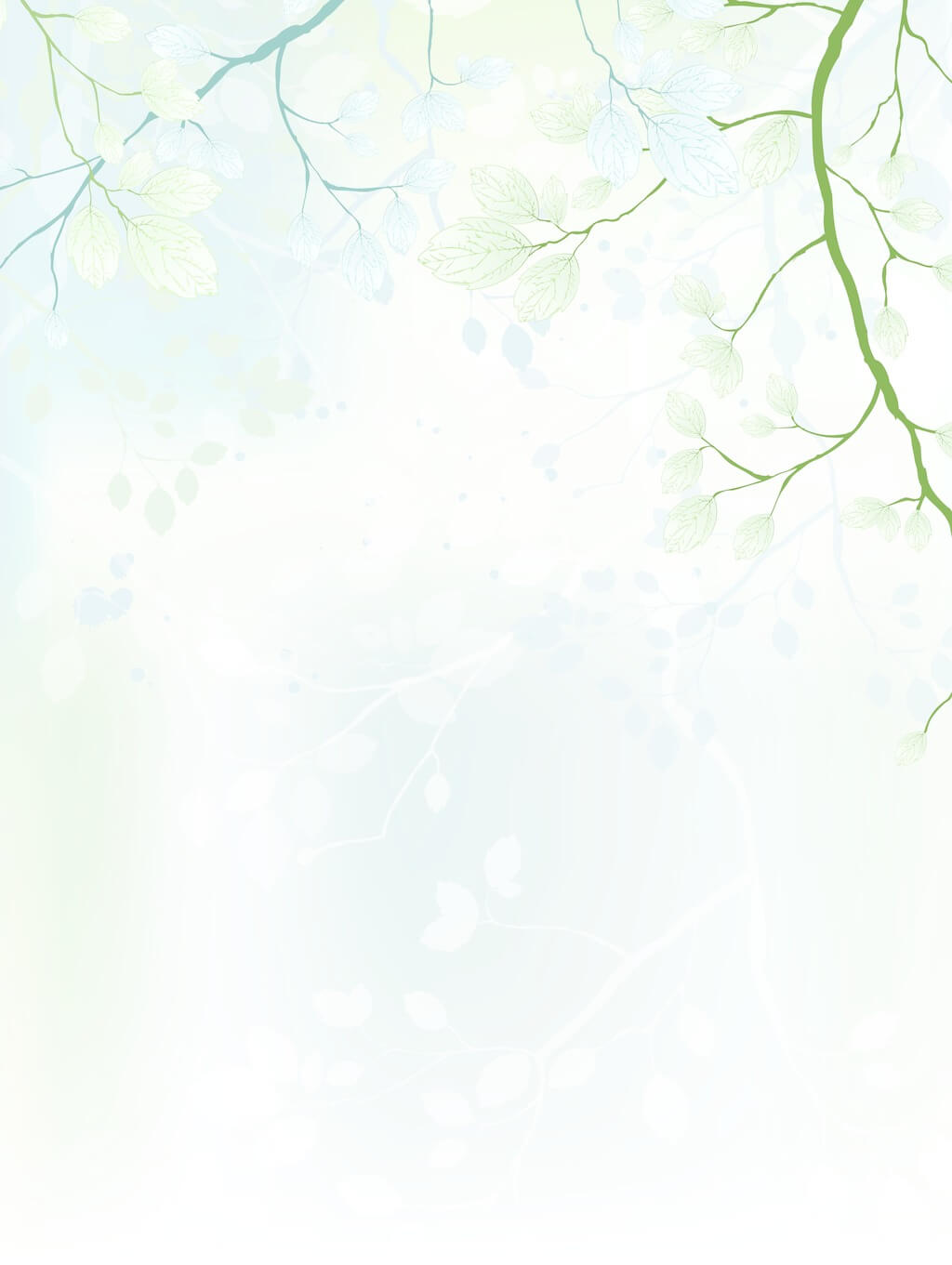 添加文本信息
02
填写副标题
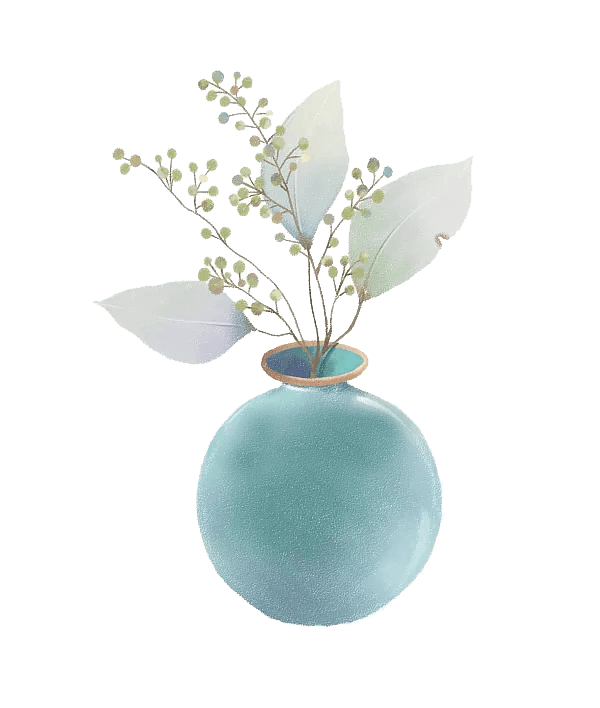 添加文本信息
点击此处添加文本信息。标题数字等都可以通过点击和重新输入进行更改。建议正文14号字，1.3倍字间距。
添加文本信息
添加文本信息
点击此处添加文本信息。标题数字等都可以通过点击和重新输入进行更改。建议正文14号字，1.3倍字间距
标题数字等都可以通过点击和重新输入进行更改。建议正文14号字，1.3倍字间距。
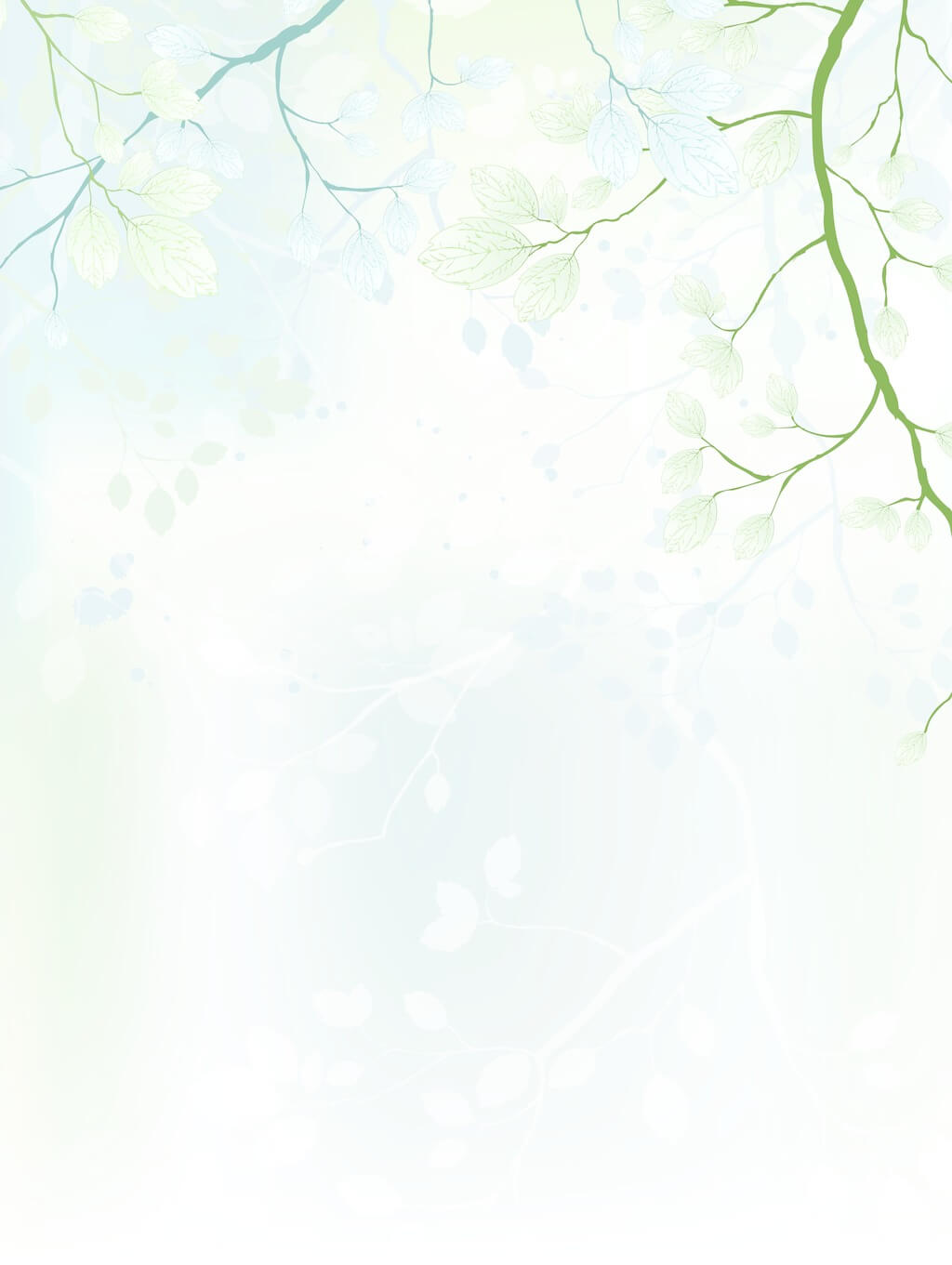 添加文本信息
02
填写副标题
添加文本信息
添加文本信息
添加文本信息
标题数字等都可以通过点击和重新输入进行更改。建议正文14号字，1.3倍字间距。
标题数字等都可以通过点击和重新输入进行更改。建议正文14号字，1.3倍字间距。
标题数字等都可以通过点击和重新输入进行更改。建议正文14号字，1.3倍字间距。
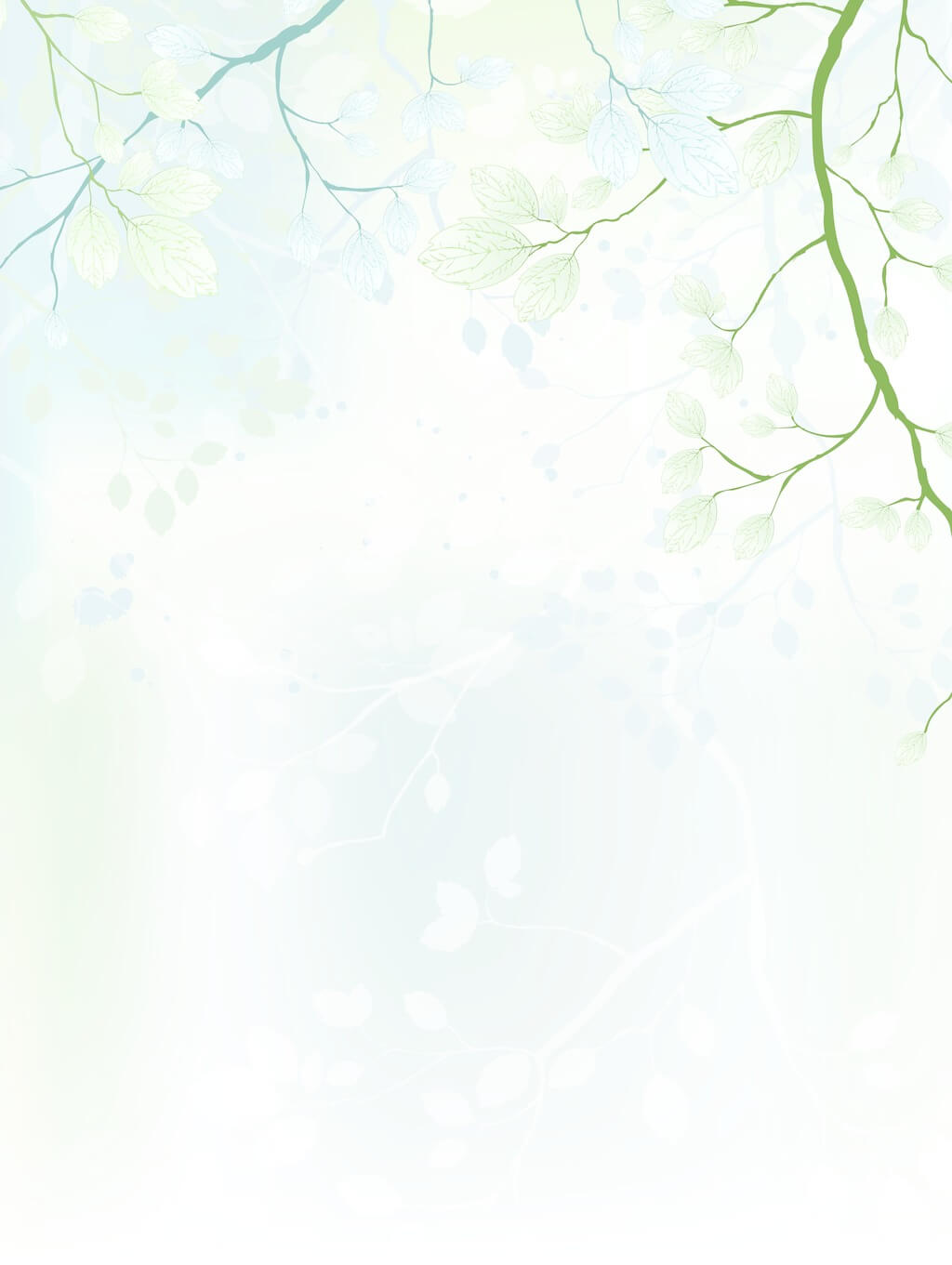 添加文本信息
02
填写副标题
S
W
O
T
添加文本信息
标题数字等都可以通过点击和重新输入进行更改。
标题数字等都可以通过点击和重新输入进行更改。
标题数字等都可以通过点击和重新输入进行更改。
标题数字等都可以通过点击和重新输入进行更改。
添加文本信息
添加文本信息
添加文本信息
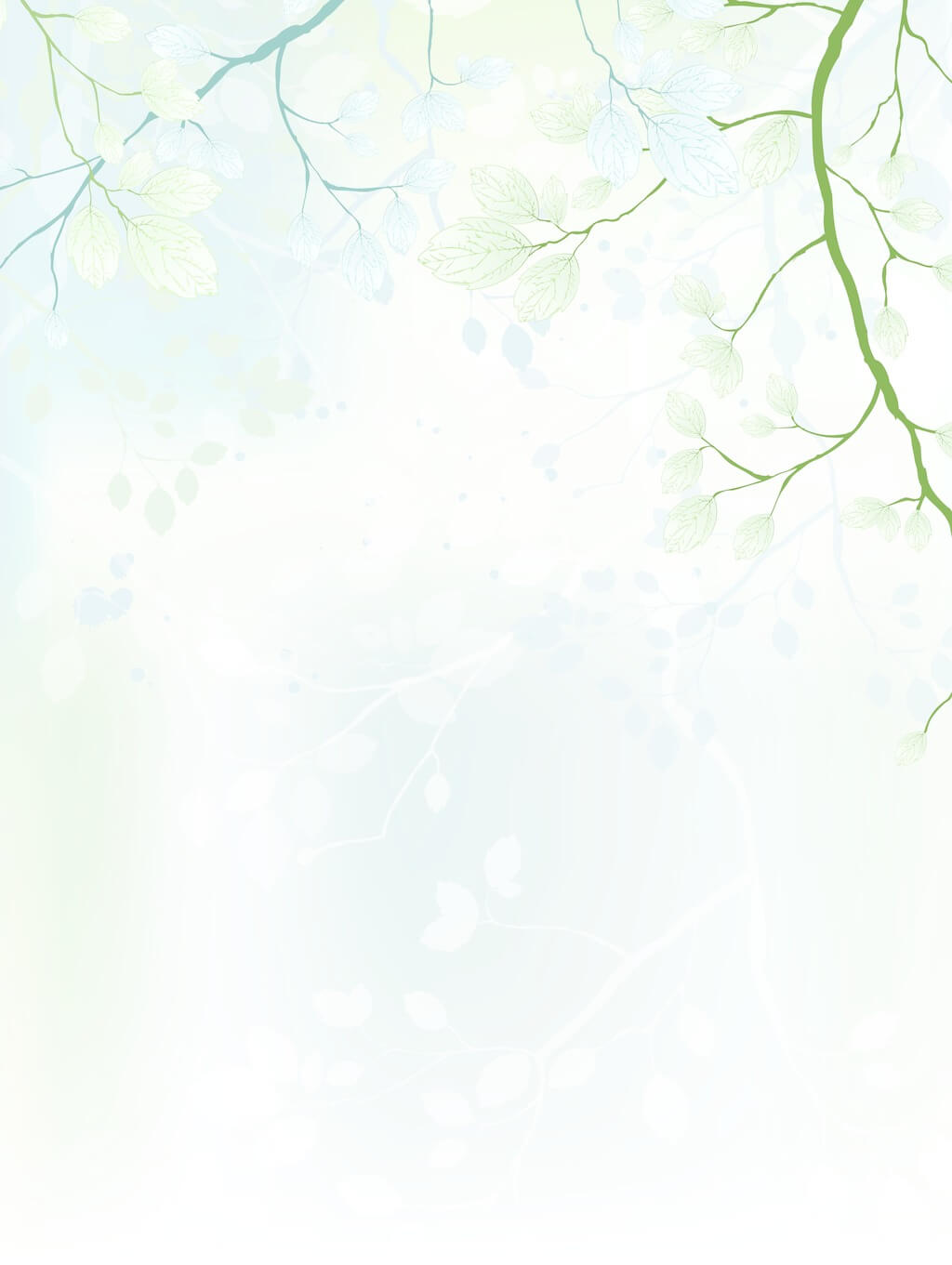 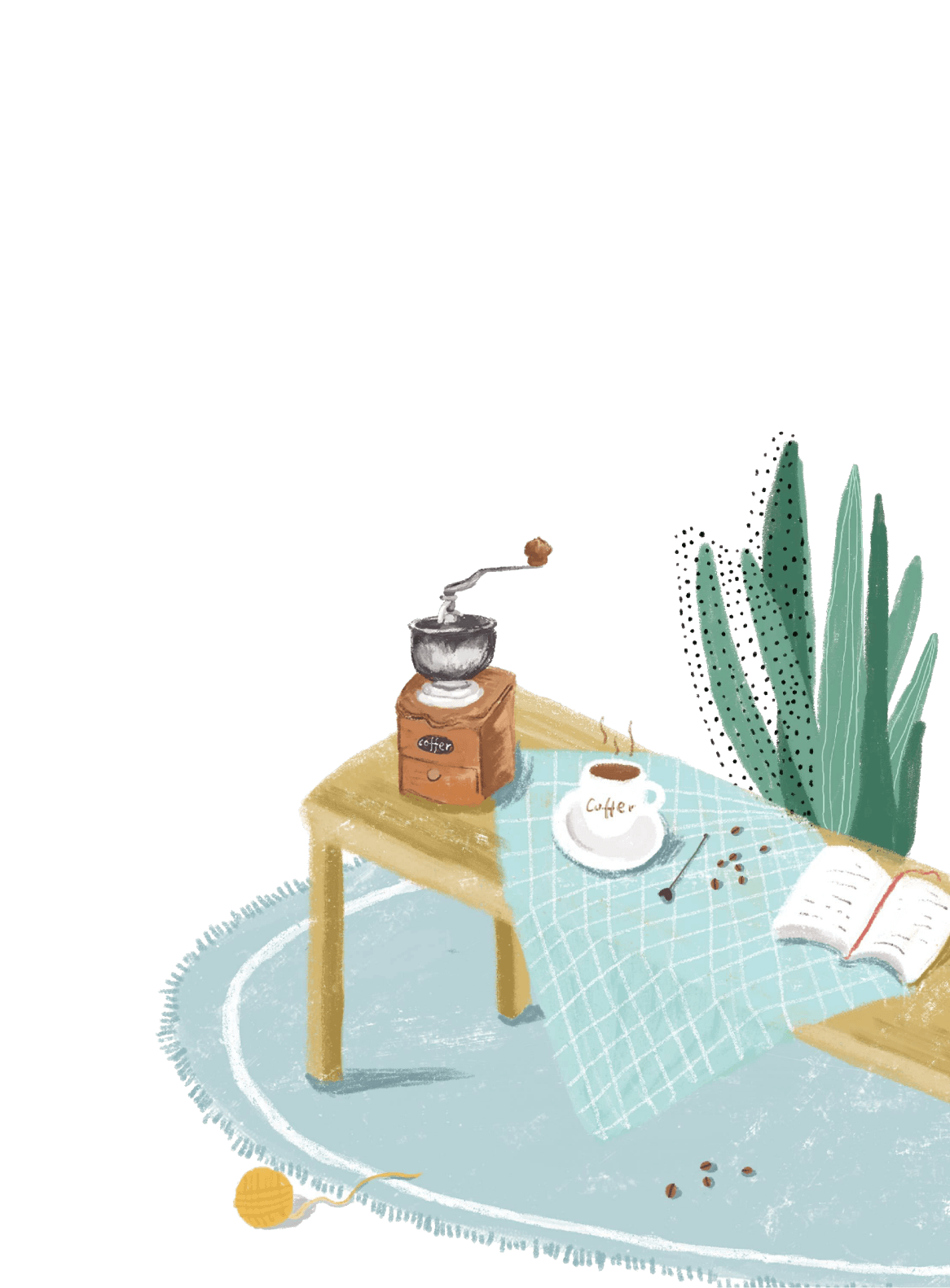 第三章
添加文本信息
点击此处添加文本信息。标题数字等都可以通过点击和重新输入进行更改，顶部“开始”面板中可以对字体、字号、颜色、行距等进行修改。建议正文14号字，1.3倍字间距。
节气
特辑
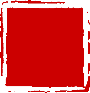 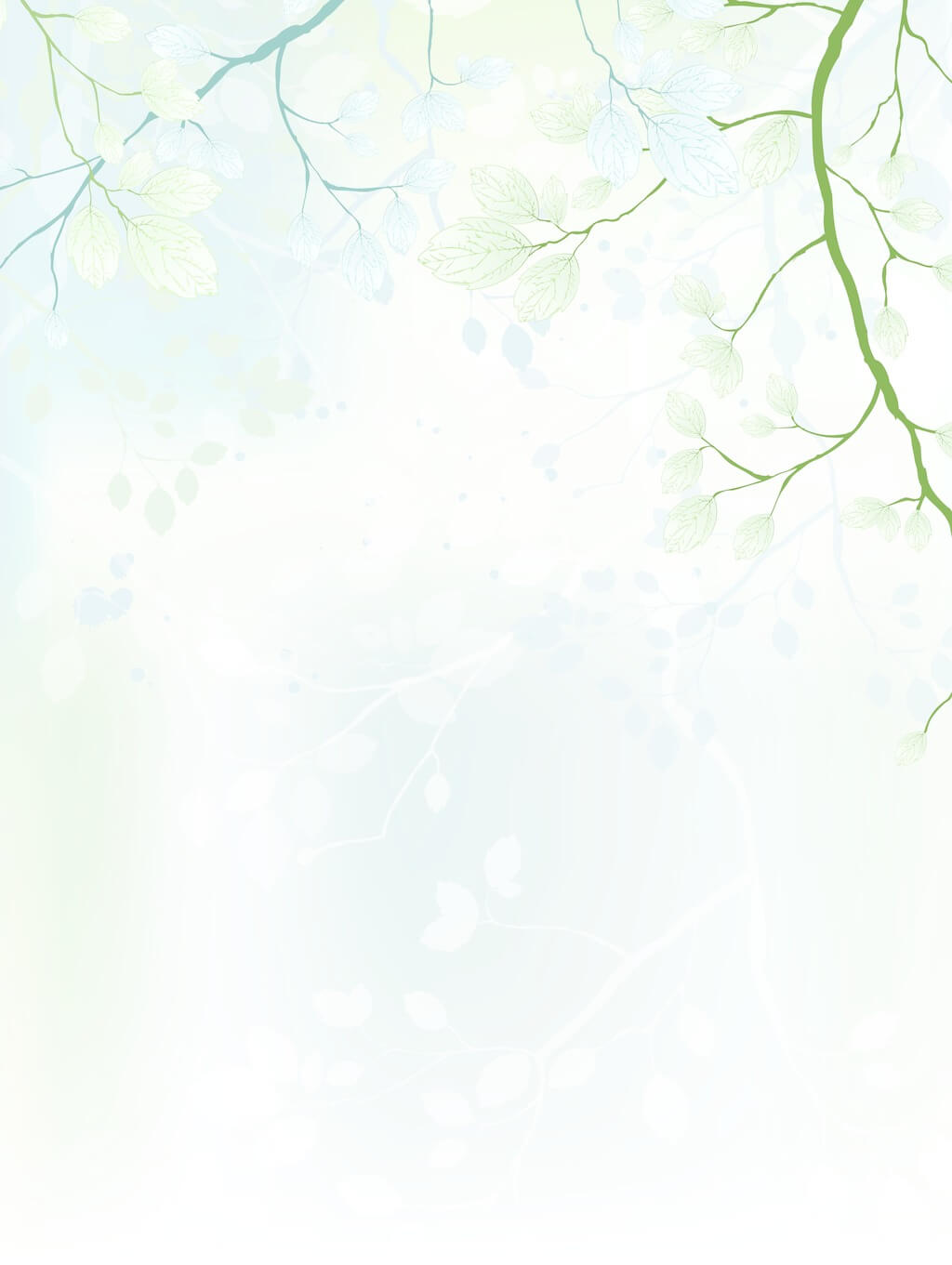 添加文本信息
03
填写副标题
添加文本信息
标题数字等都可以通过点击和重新输入进行更改。建议正文14号字，1.3倍字间距。
添加文本信息
标题数字等都可以通过点击和重新输入进行更改。建议正文14号字，1.3倍字间距
添加文本信息
标题数字等都可以通过点击和重新输入进行更改。建议正文14号字，1.3倍字间距。
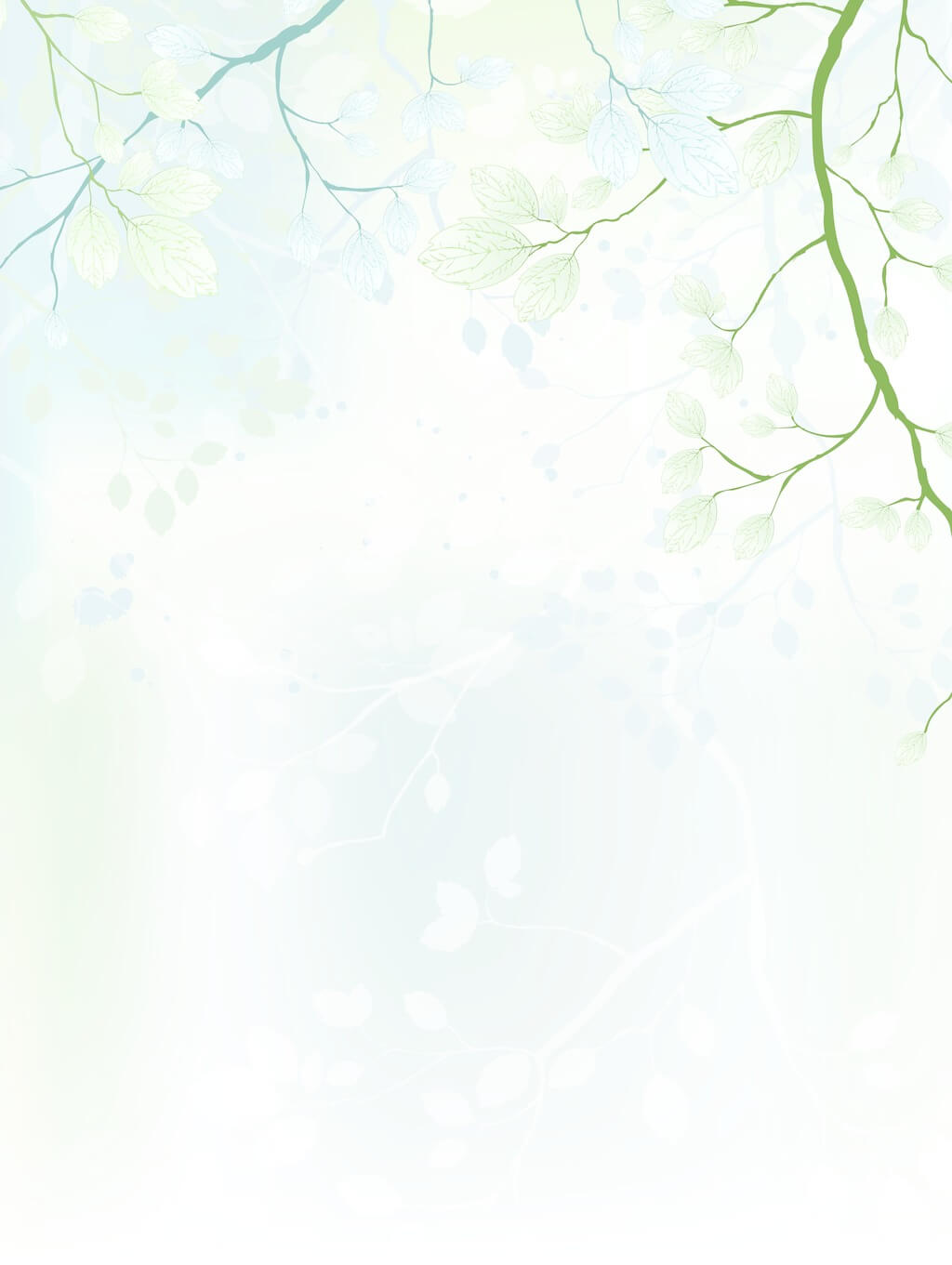 添加文本信息
03
填写副标题
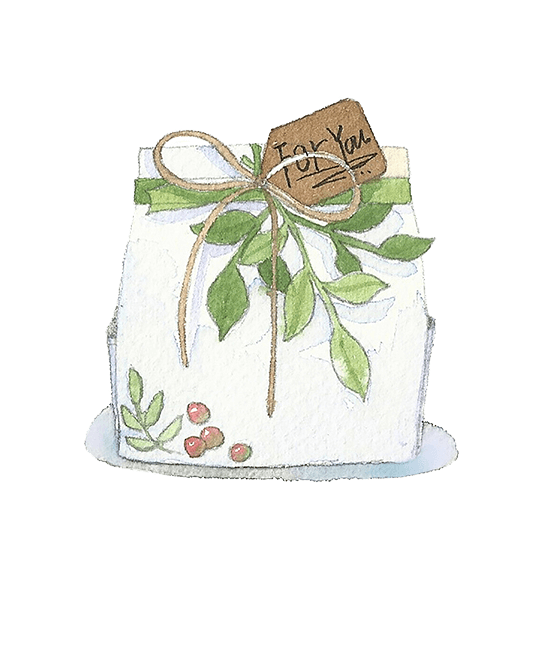 添加文本信息
点击此处添加文本信息。标题数字等都可以通过点击和重新输入进行更改，顶部“开始”面板中可以对字体、字号、颜色、行距等进行修改。建议正文14号字，1.3倍字间距
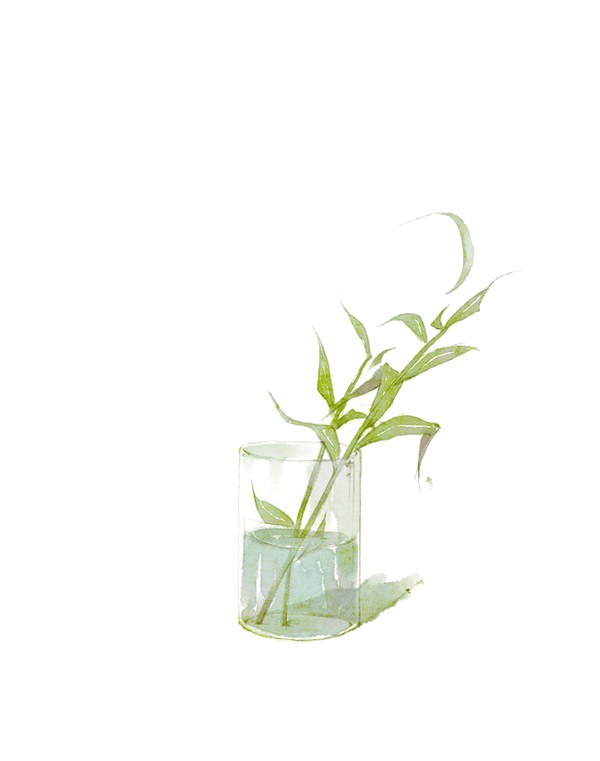 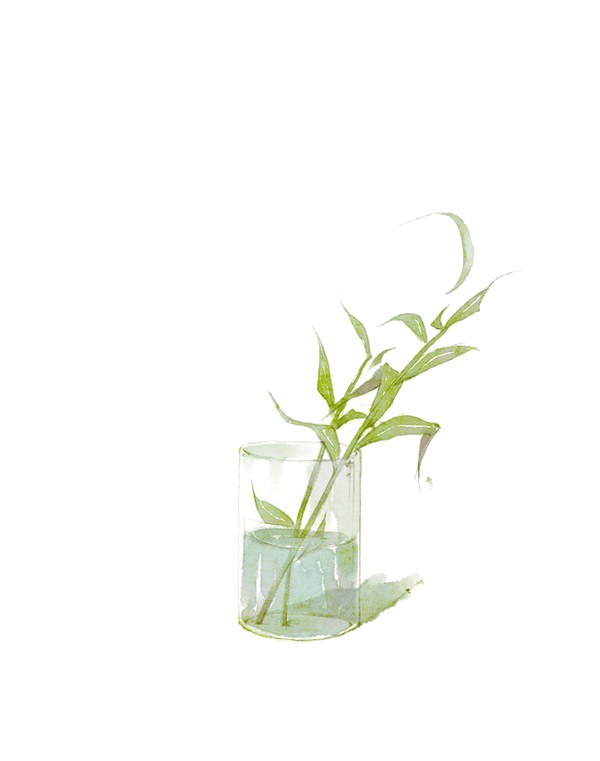 添加文本信息
添加文本信息
标题数字等都可以通过点击和重新输入进行更改。建议正文14号字，1.3倍字间距
标题数字等都可以通过点击和重新输入进行更改。建议正文14号字，1.3倍字间距
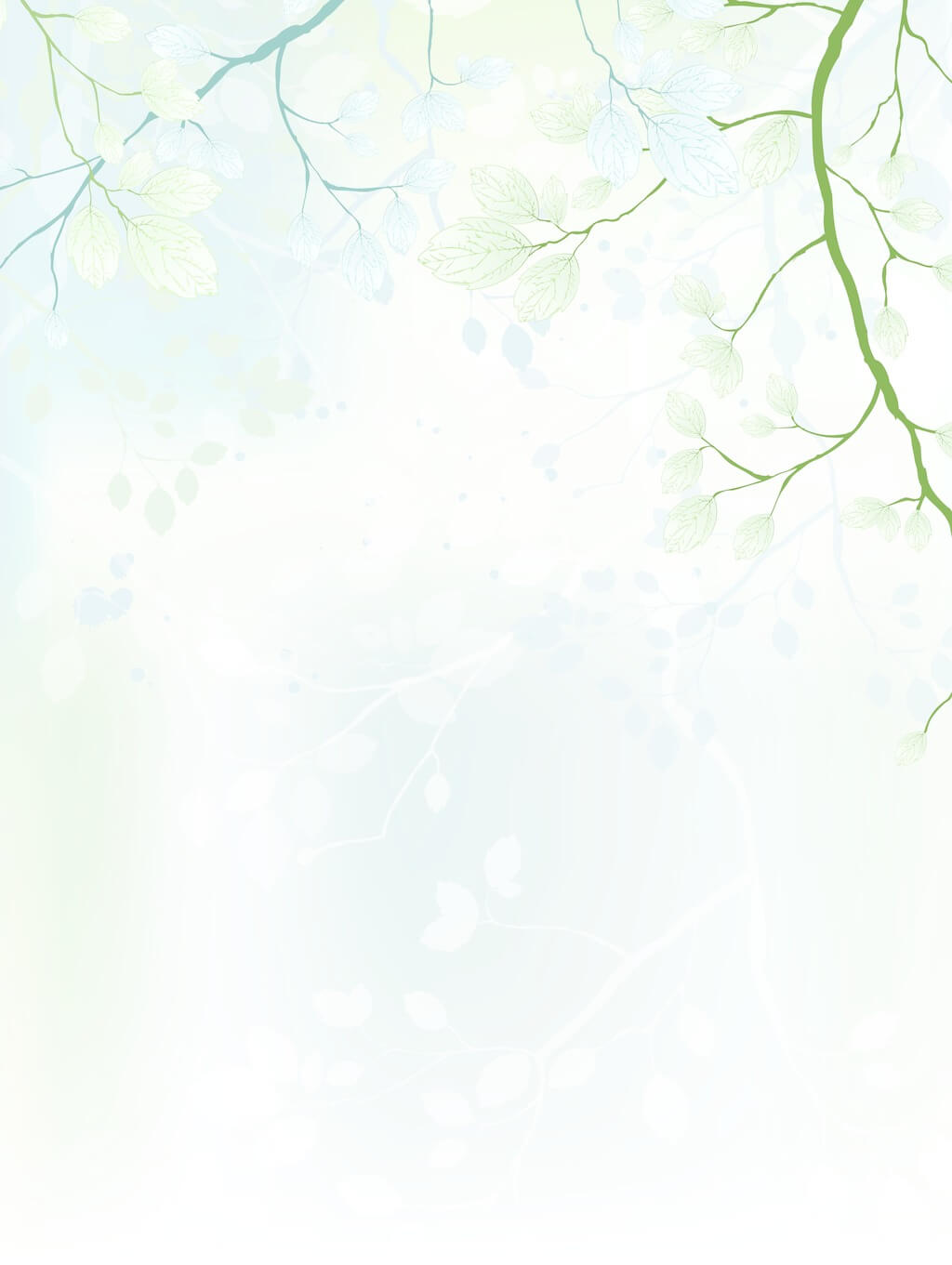 添加文本信息
03
填写副标题
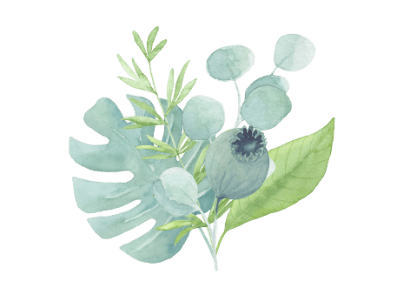 点击此处添加文本信息。标题数字等都可以通过点击和重新输入进行更改。建议正文14号字，1.3倍字间距。
添加
文本信息
点击此处添加文本信息。标题数字等都可以通过点击和重新输入进行更改。建议正文14号字，1.3倍字间距
添加文本信息
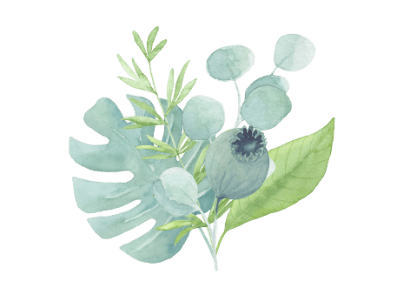 点击此处添加文本信息。标题数字等都可以通过点击和重新输入进行更改。建议正文14号字，1.3倍字间距。
添加文本信息
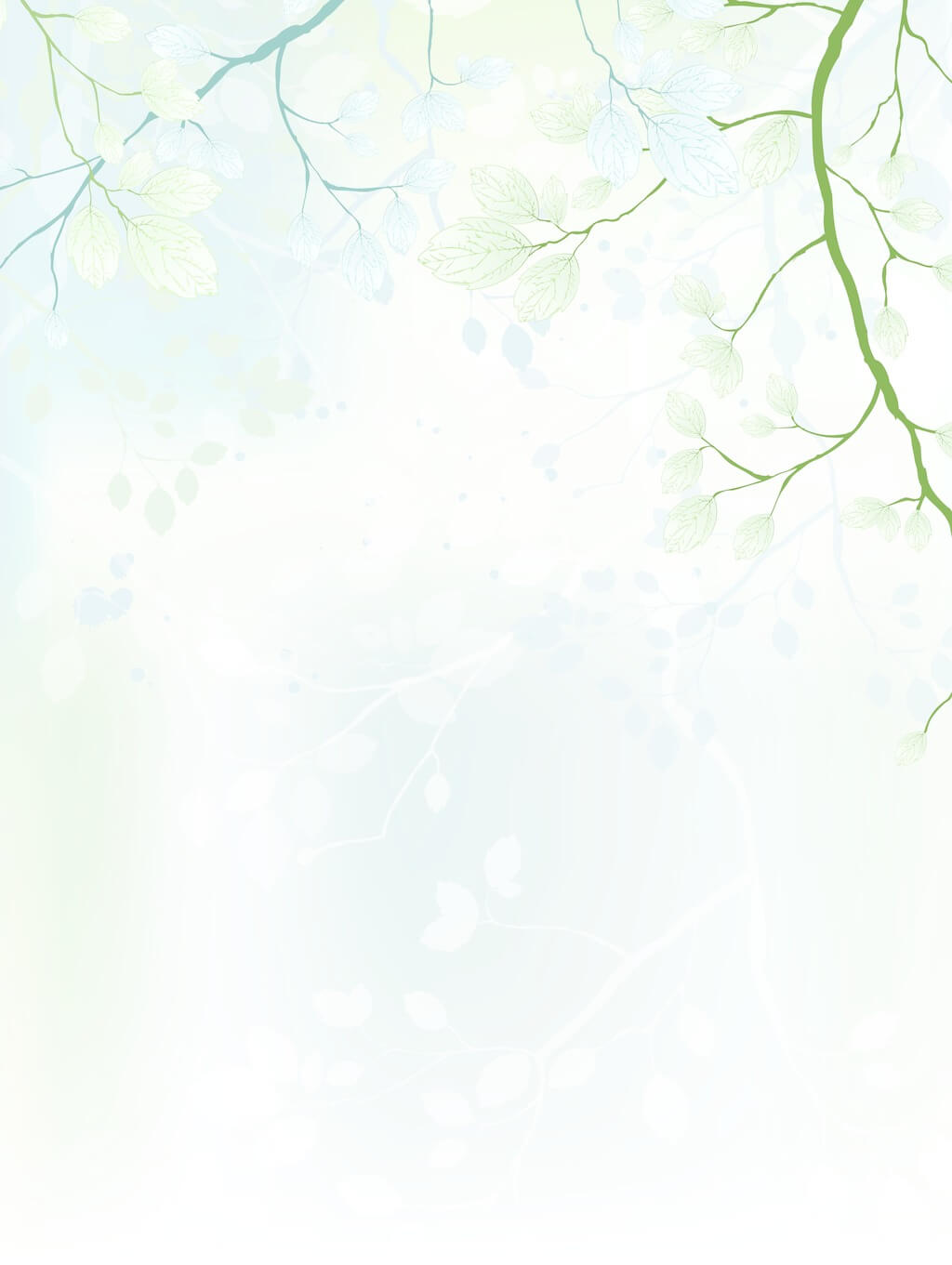 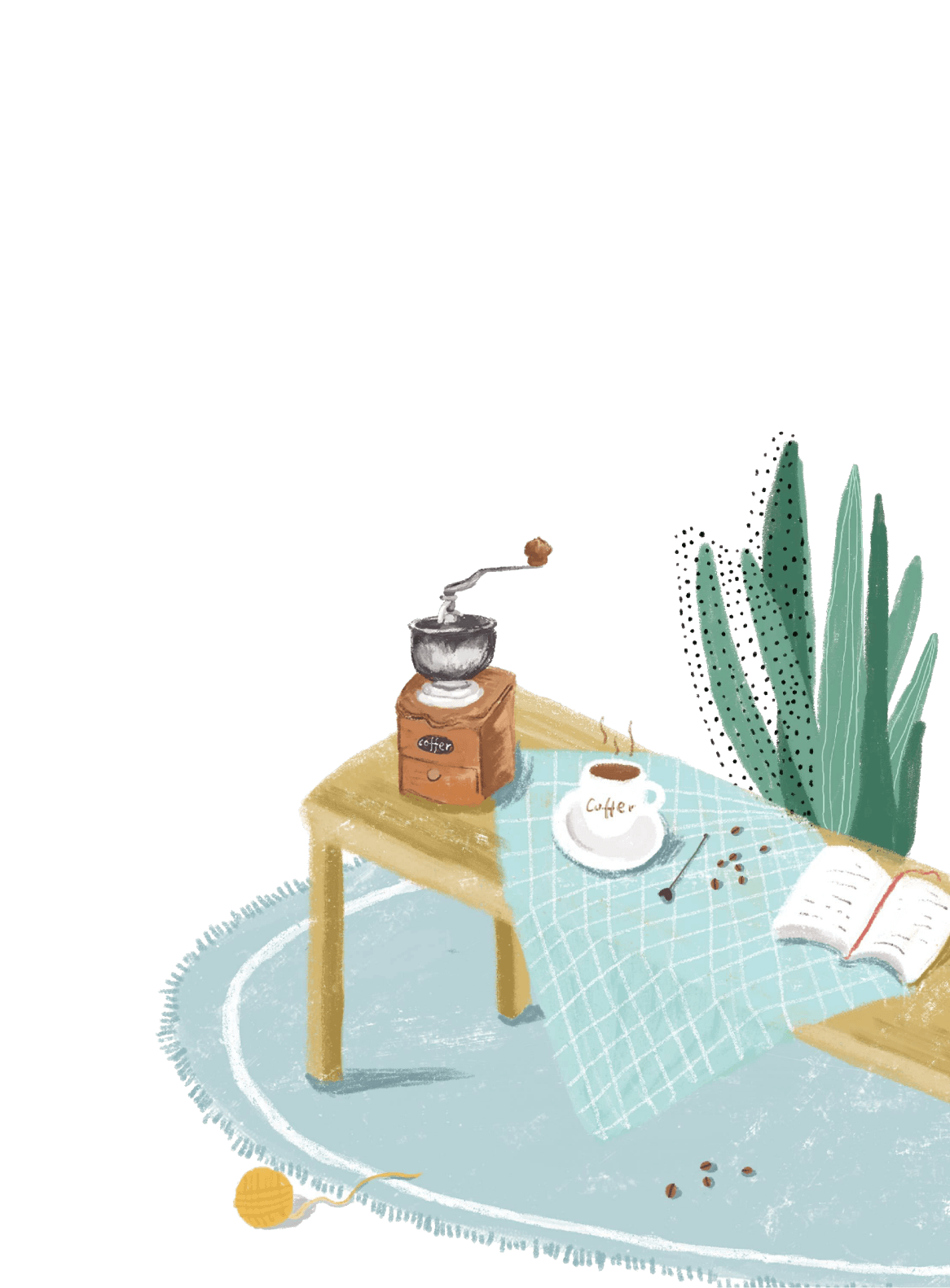 第四章
添加文本信息
点击此处添加文本信息。标题数字等都可以通过点击和重新输入进行更改，顶部“开始”面板中可以对字体、字号、颜色、行距等进行修改。建议正文14号字，1.3倍字间距。
节气
特辑
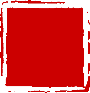 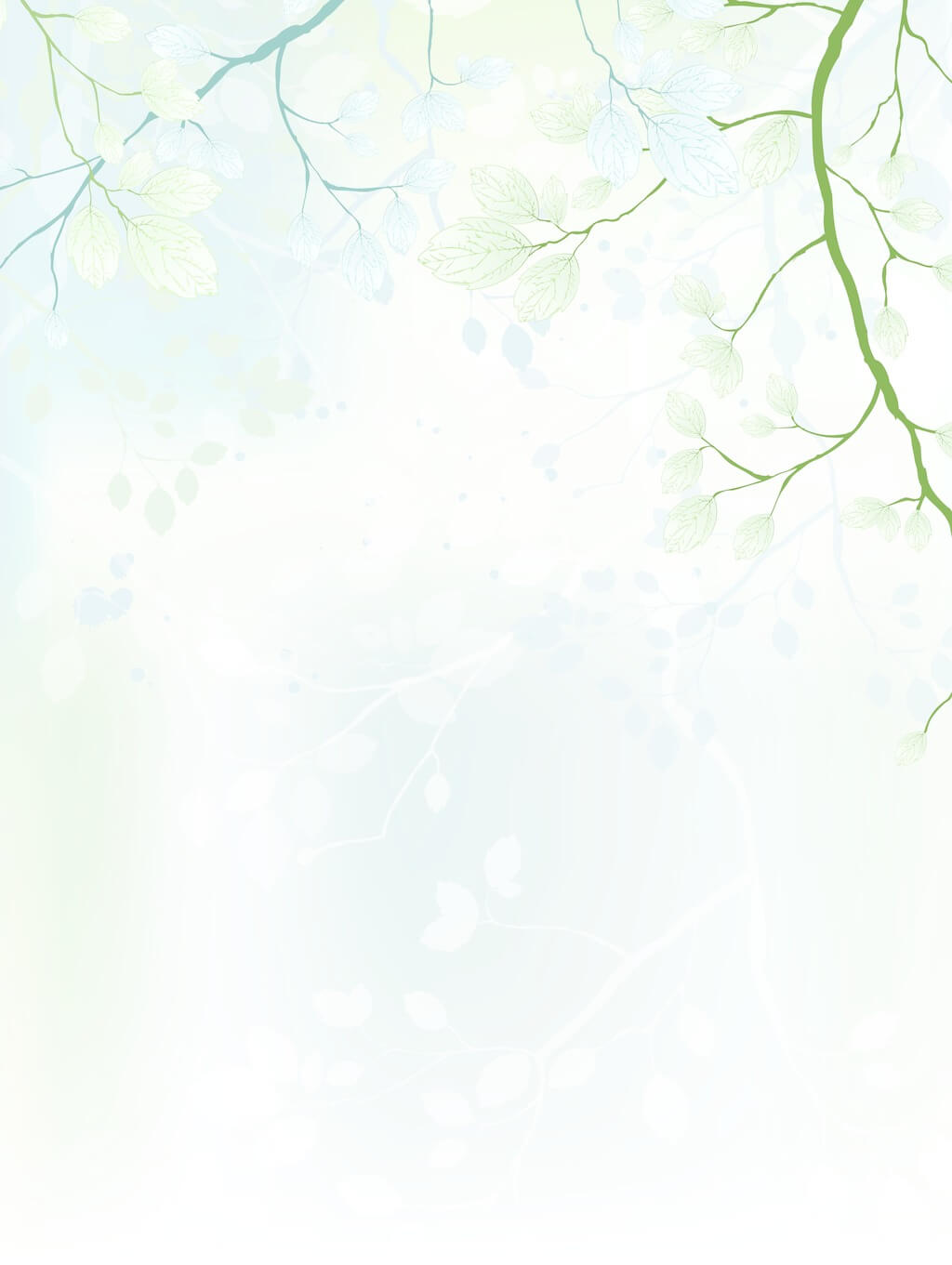 添加文本信息
04
填写副标题
添加文本信息
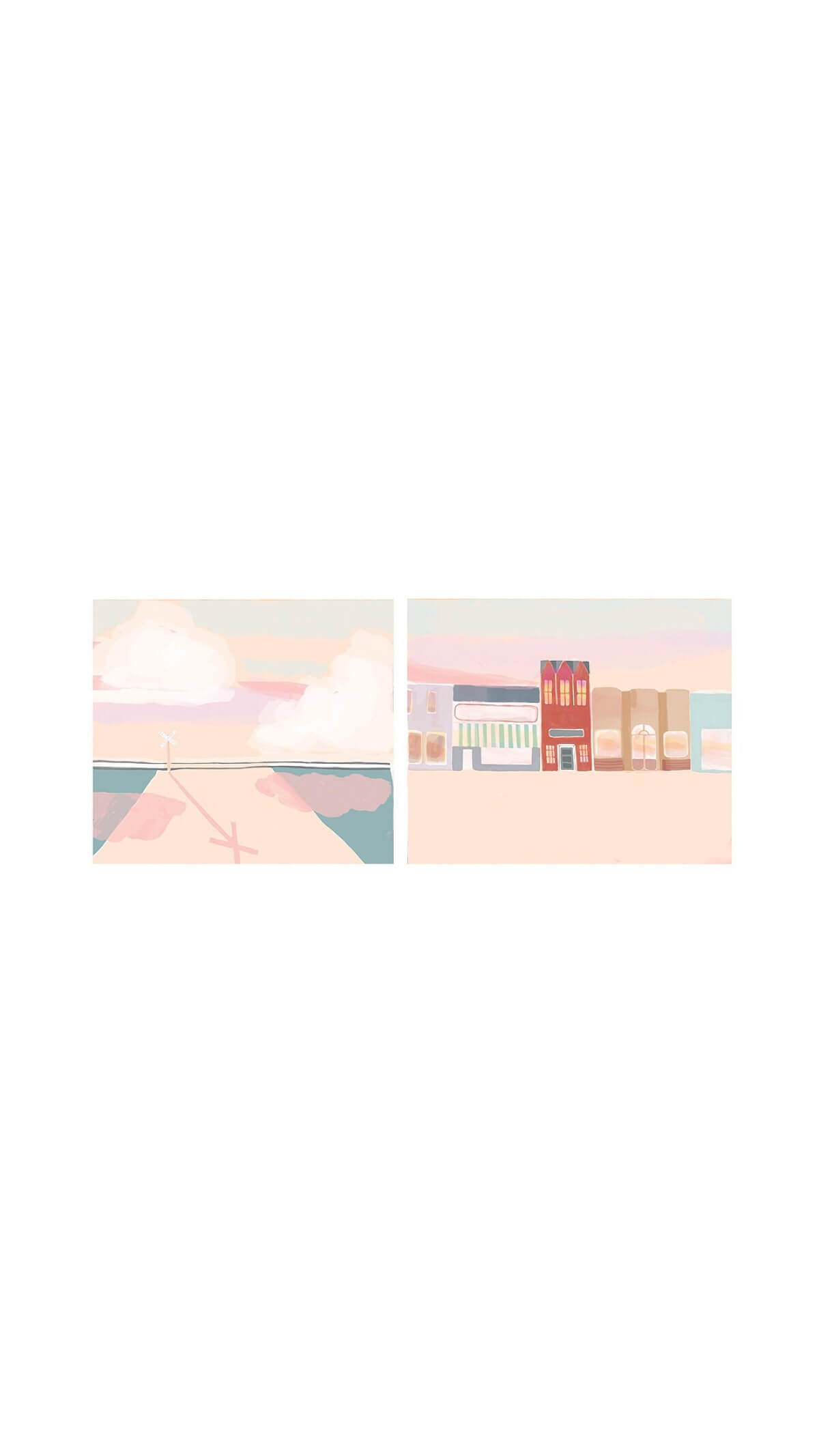 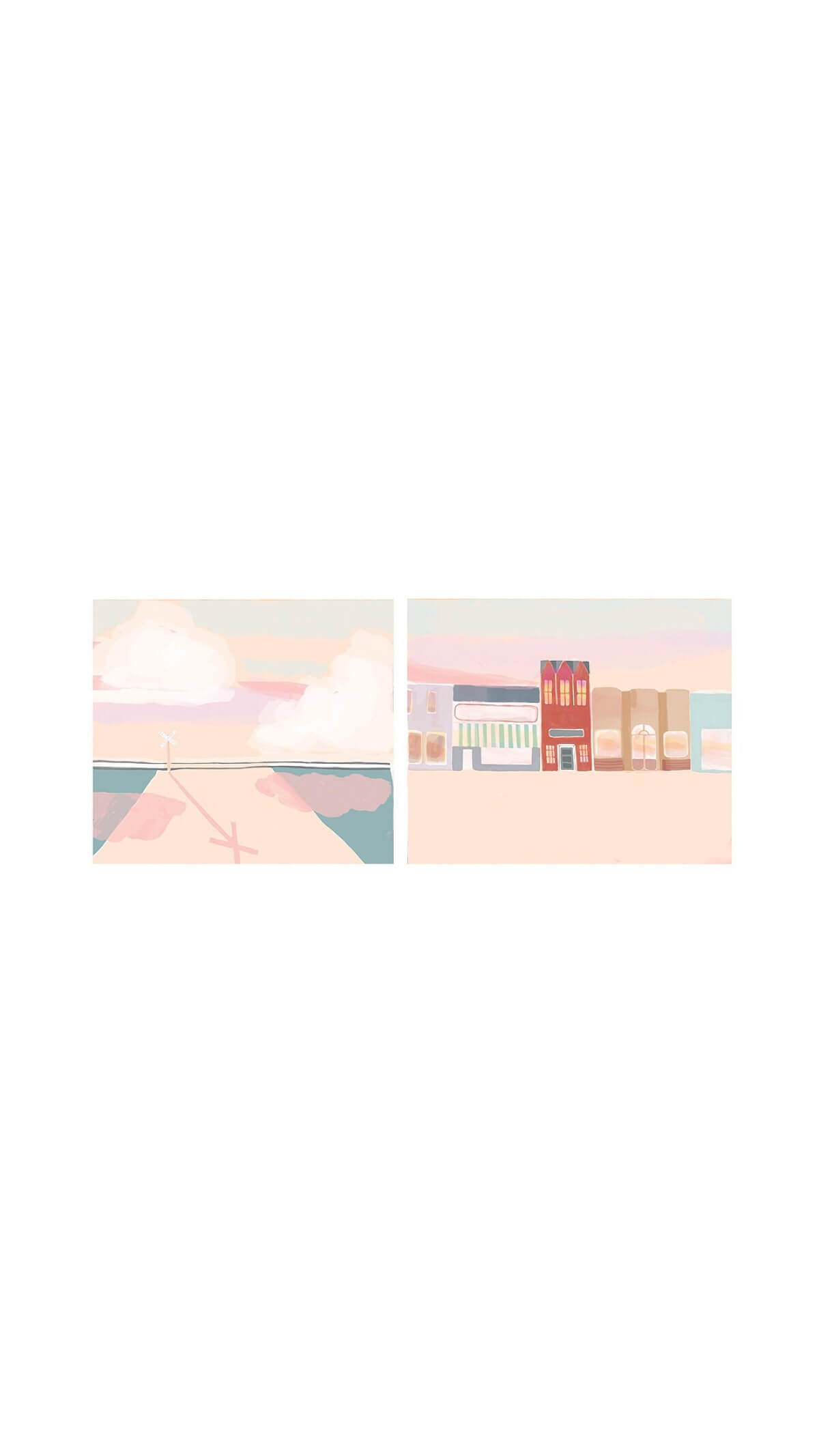 点击此处添加文本信息。标题数字等都可以通过点击和重新输入进行更改，顶部“开始”面板中可以对字体、字号、颜色、行距等进行修改。建议正文14号字，1.3倍字间距
节气
特辑
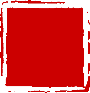 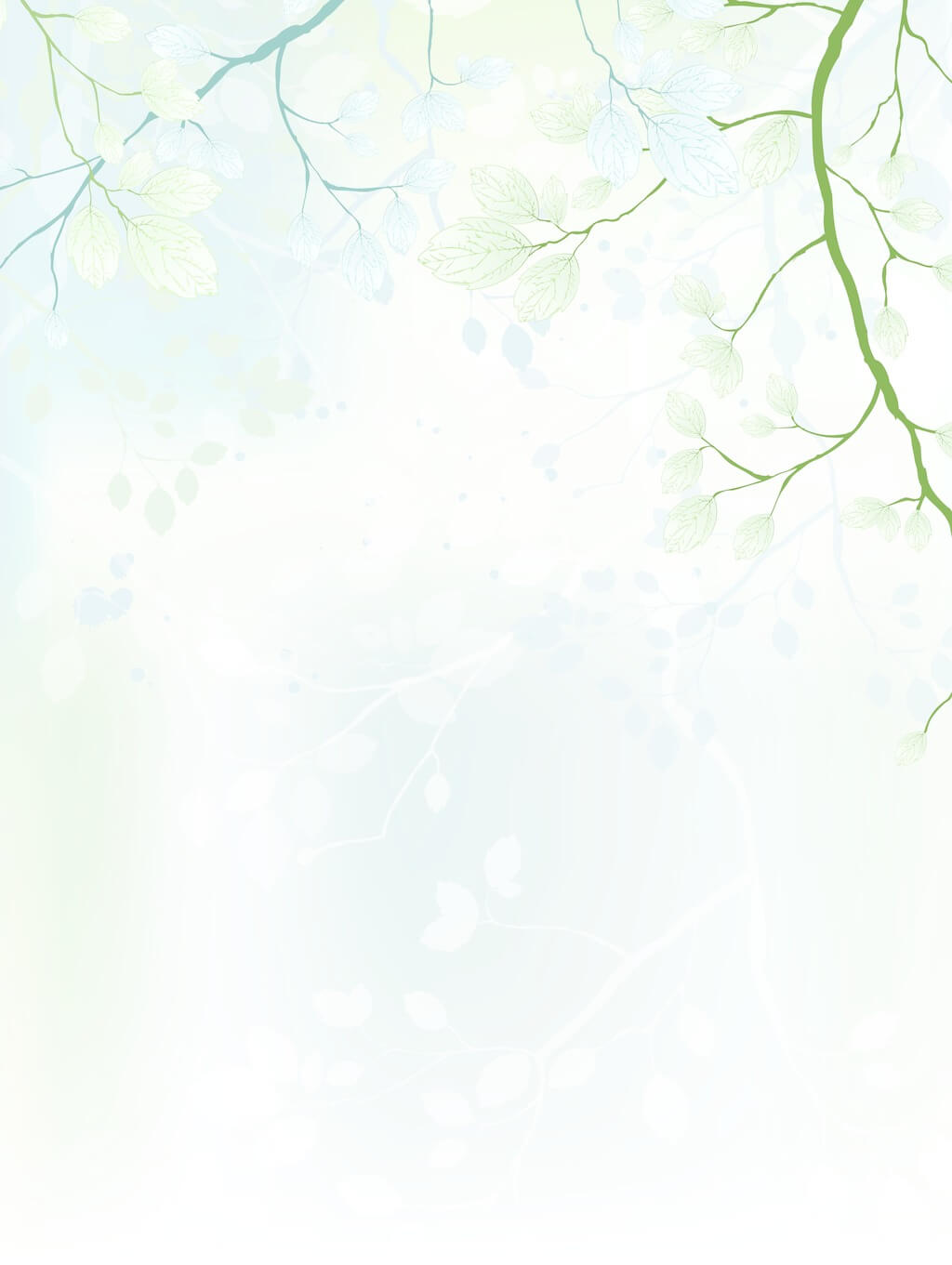 添加文本信息
04
填写副标题
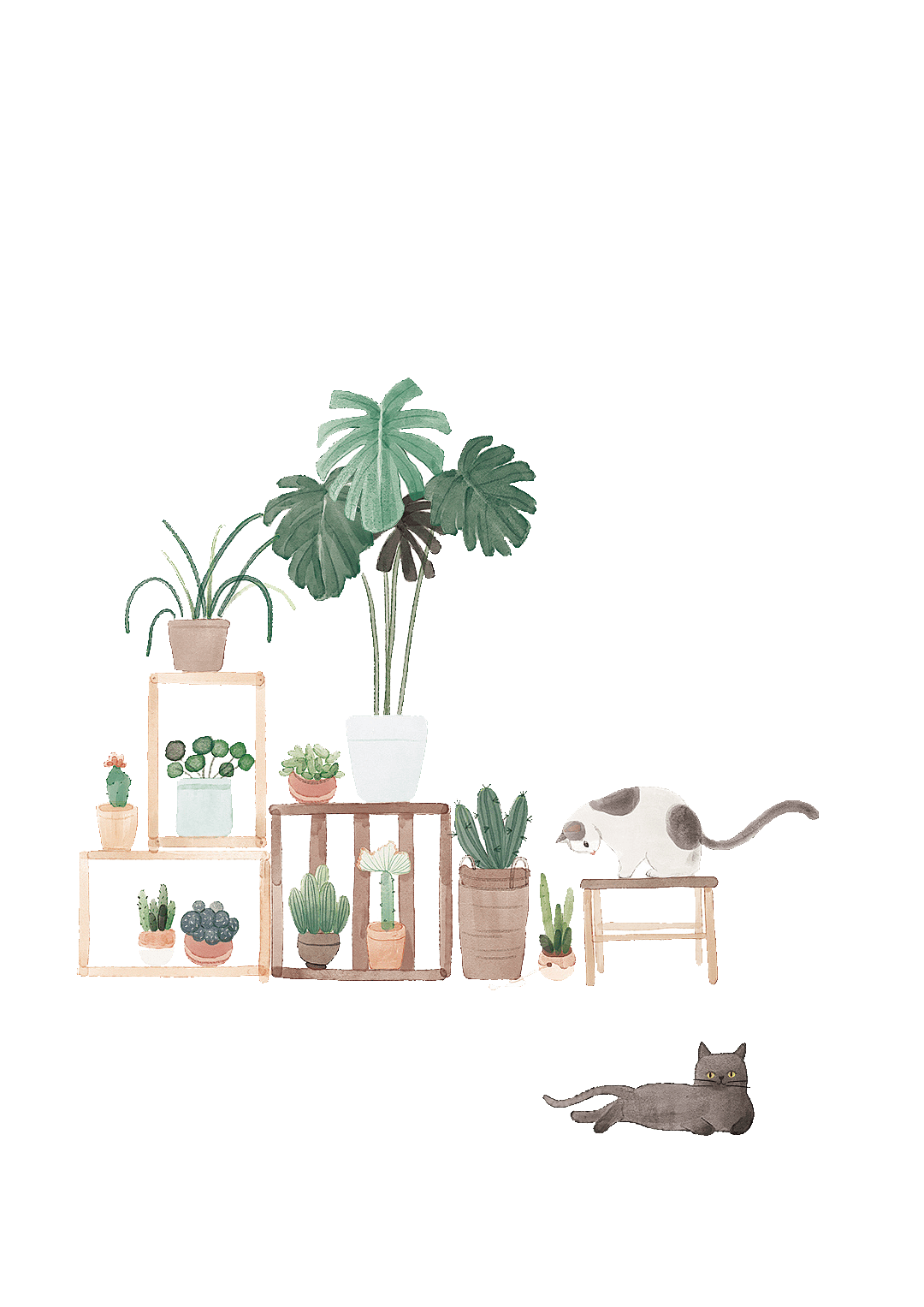 添加文本信息
标题数字等都可以通过点击和重新输入进行更改。建议正文14号字，1.3倍字间距
添加文本信息
点击此处添加文本信息。标题数字等都可以通过点击和重新输入进行更改，顶部“开始”面板中可以对字体、字号、颜色、行距等进行修改。建议正文14号字，1.3倍字间距
添加文本信息
标题数字等都可以通过点击和重新输入进行更改。建议正文14号字，1.3倍字间距
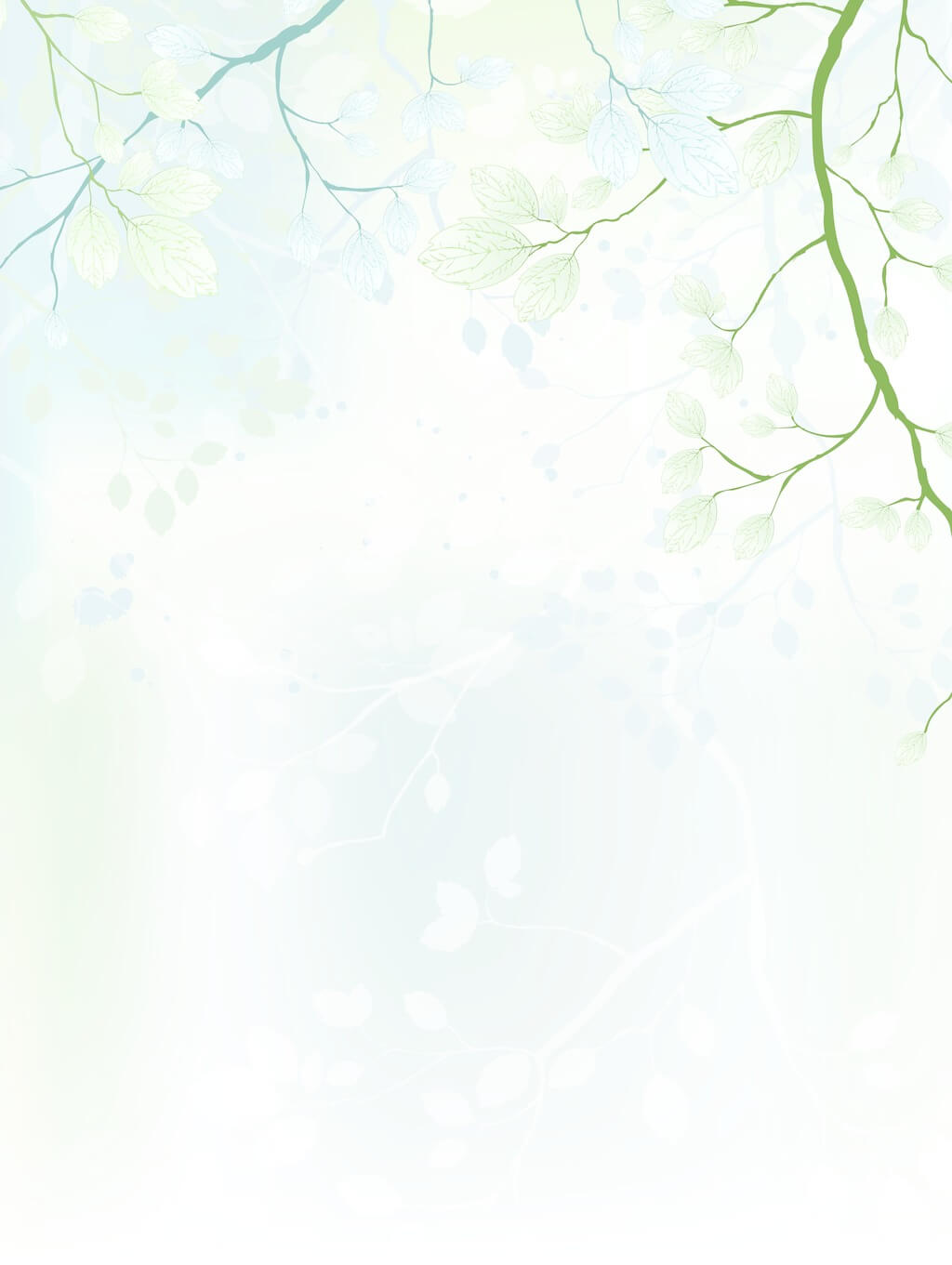 添加文本信息
04
填写副标题
01
02
添加文本信息
添加文本信息
标题数字等都可以通过点击和重新输入进行更改。建议正文14号字，1.3倍字间距
标题数字等都可以通过点击和重新输入进行更改。建议正文14号字，1.3倍字间距
添加文本信息
04
03
添加文本信息
标题数字等都可以通过点击和重新输入进行更改。建议正文14号字，1.3倍字间距
标题数字等都可以通过点击和重新输入进行更改。建议正文14号字，1.3倍字间距
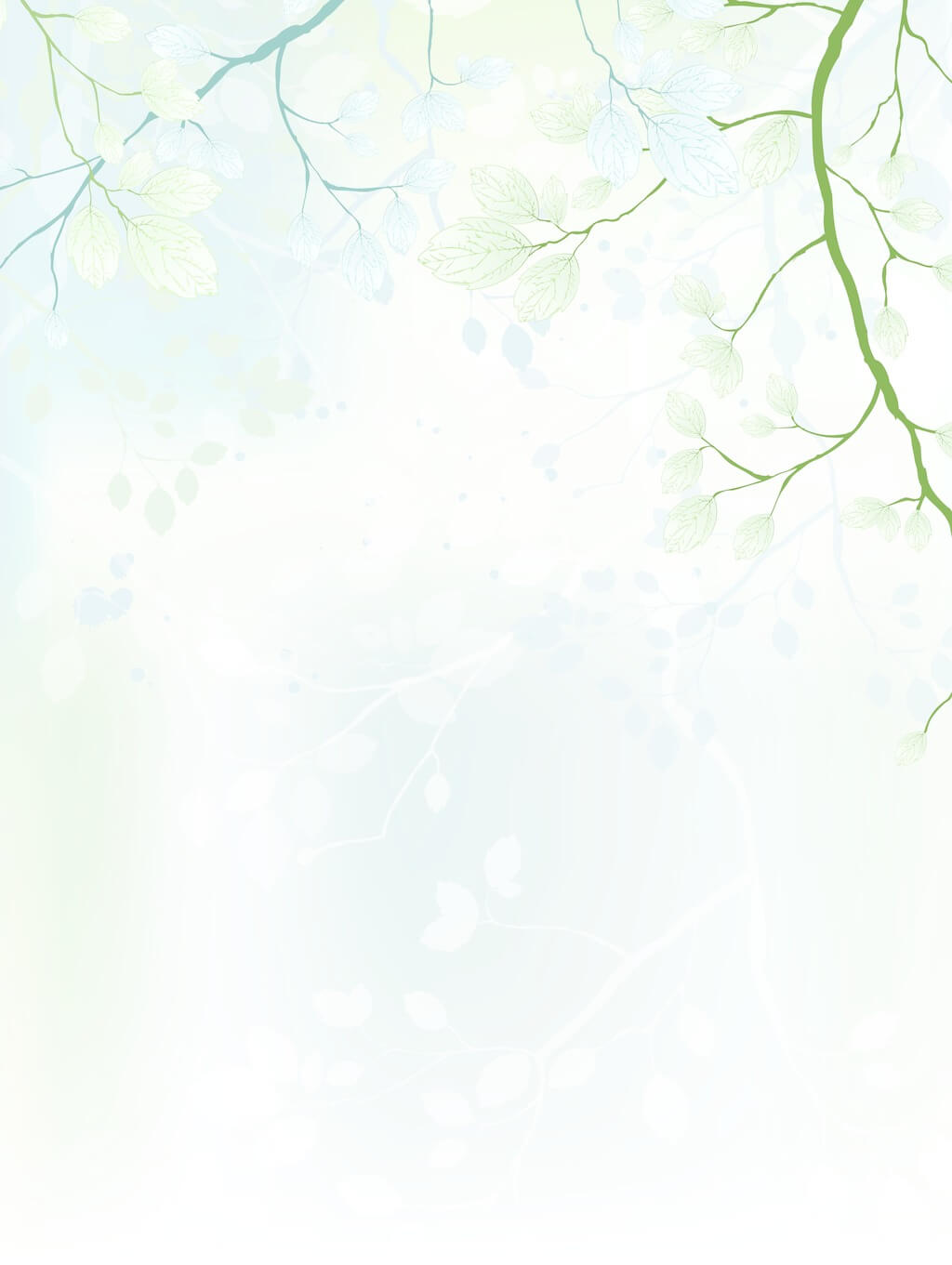 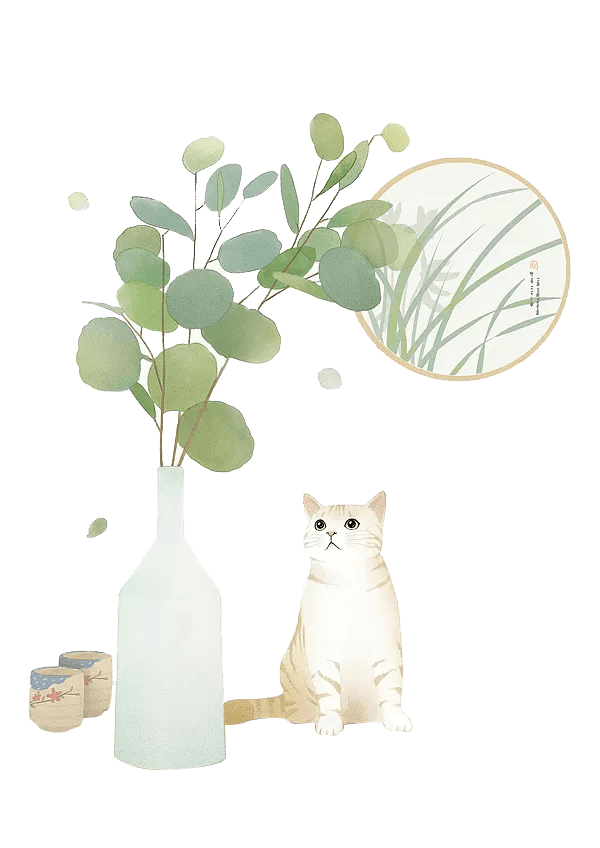 感
谢
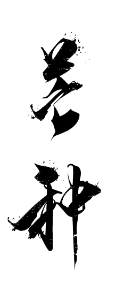 乙酉甲申雷雨惊
乘除却贺芒种晴
插秧先插蚤籼稻
少忍数旬蒸米成
收
听
节气
特辑
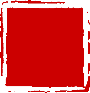